Knihtisk v Čechách a na Moravěv 17. století
Dějiny knižní kultury
Praha
v 17. století 25 firem s cca 50 tiskaři
nárůst jazykově české produkce
 akcent na náboženskou polemiku, nárůst mravněvýchovné a nábožensky vzdělavatelské literatury
usazování německých příležitostných tiskařů, které angažoval Friedrich Falcký (doloženi většinou jen archivními prameny)
Domácí nekatoličtí tiskaři – činnost násilně zastavena nejpozději ve 20. letech 17. stol.
Praha
katolicky orientovaná pouze dílna Kašpara Kargesia a jeho dědiců (1605-1615), následovník Tobiáš Leopold (1616-1623)
Před rokem 1620 katolické tiskárny – Jan a Štěpán Bylinové, Zikmund Léva z Brozánek a Pavel Sessius
mezi 1620 a 1700 v Praze působí jen cca 20 tiskařských firem, většinu dílenských pomocníků tvoří Němci
tištěná produkce napomáhá pobělohorské rekatolizaci z počátku dovážená ze zahraničí
Kašpar Kargesius
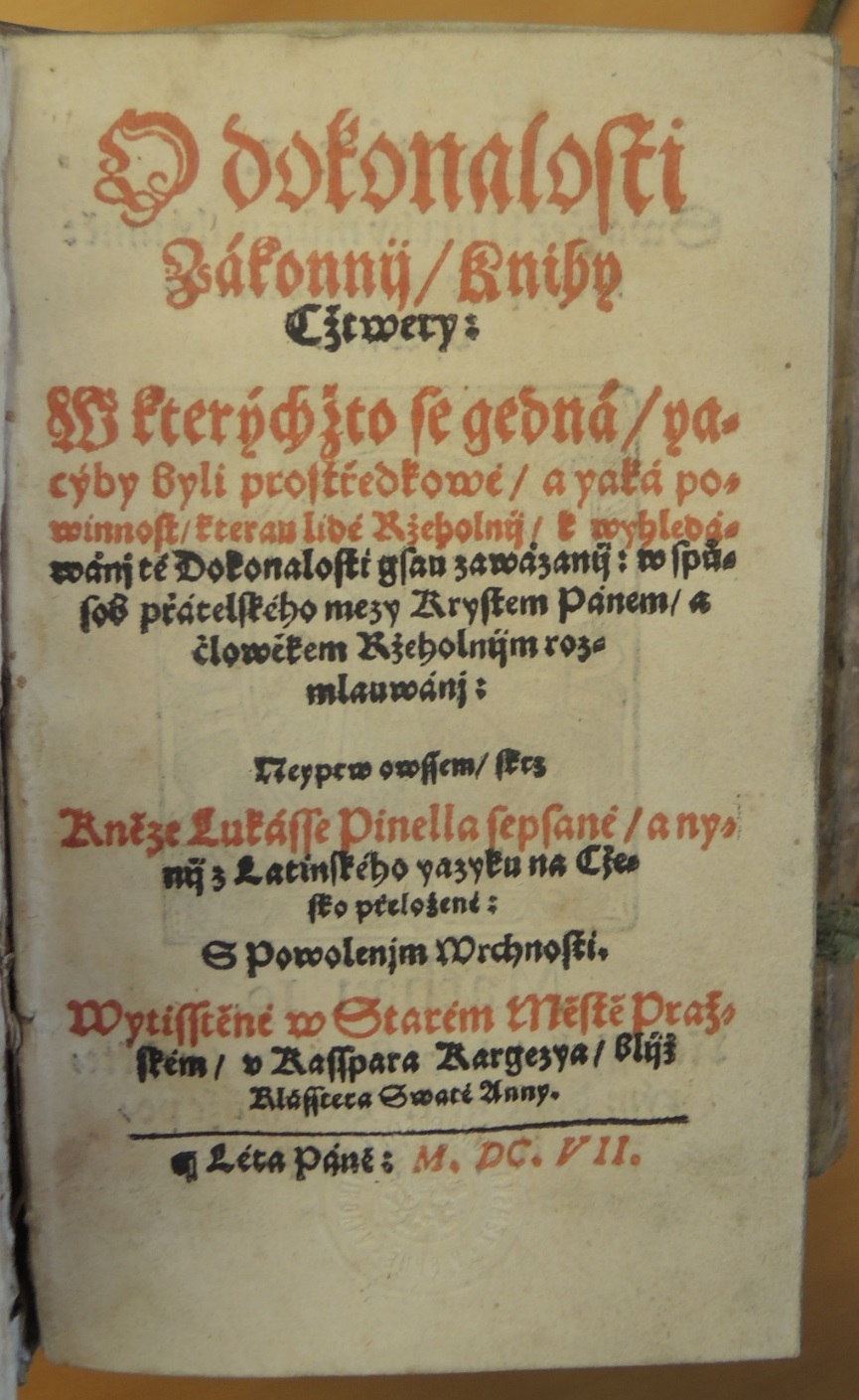 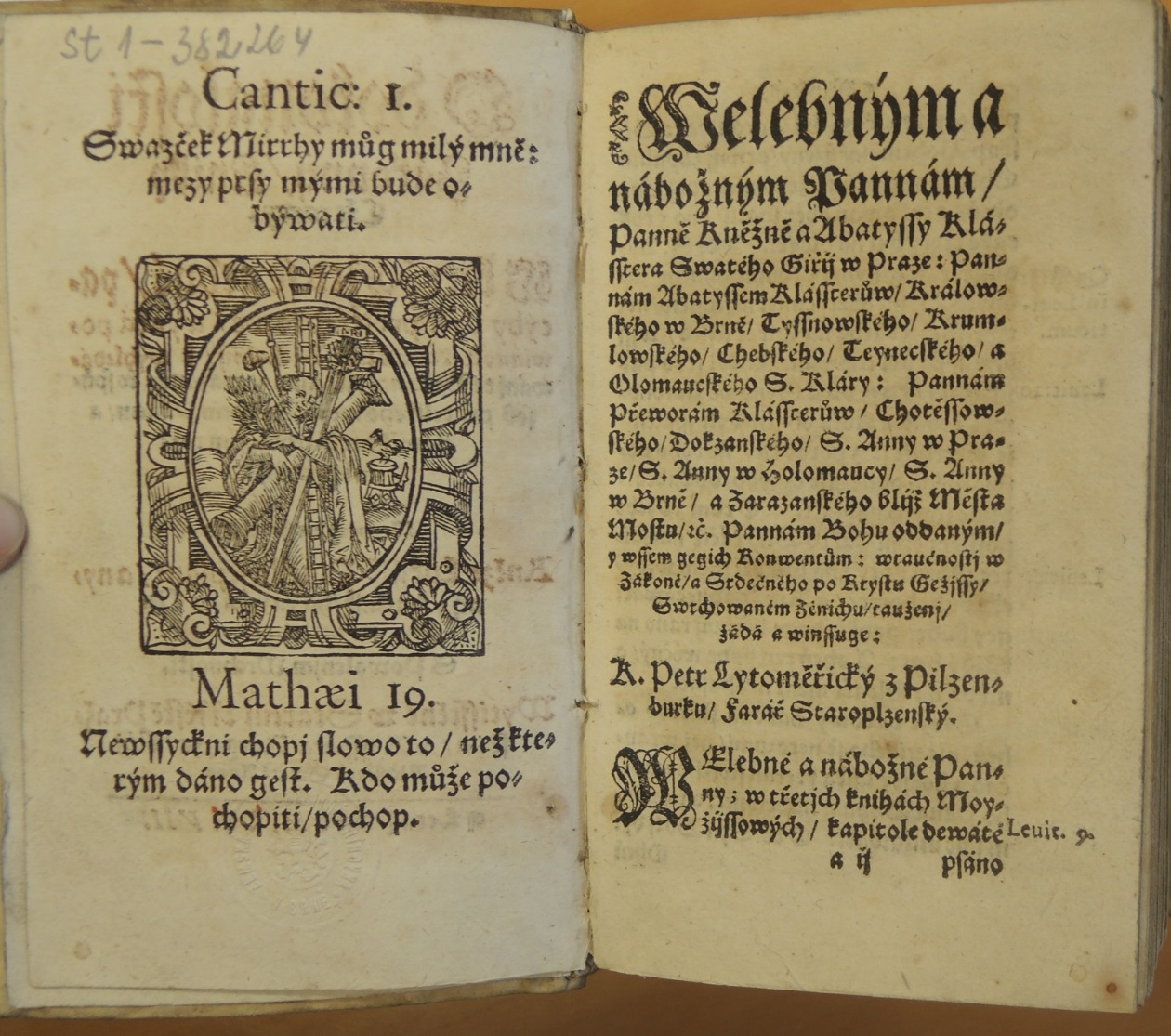 Kašpar Kargesius
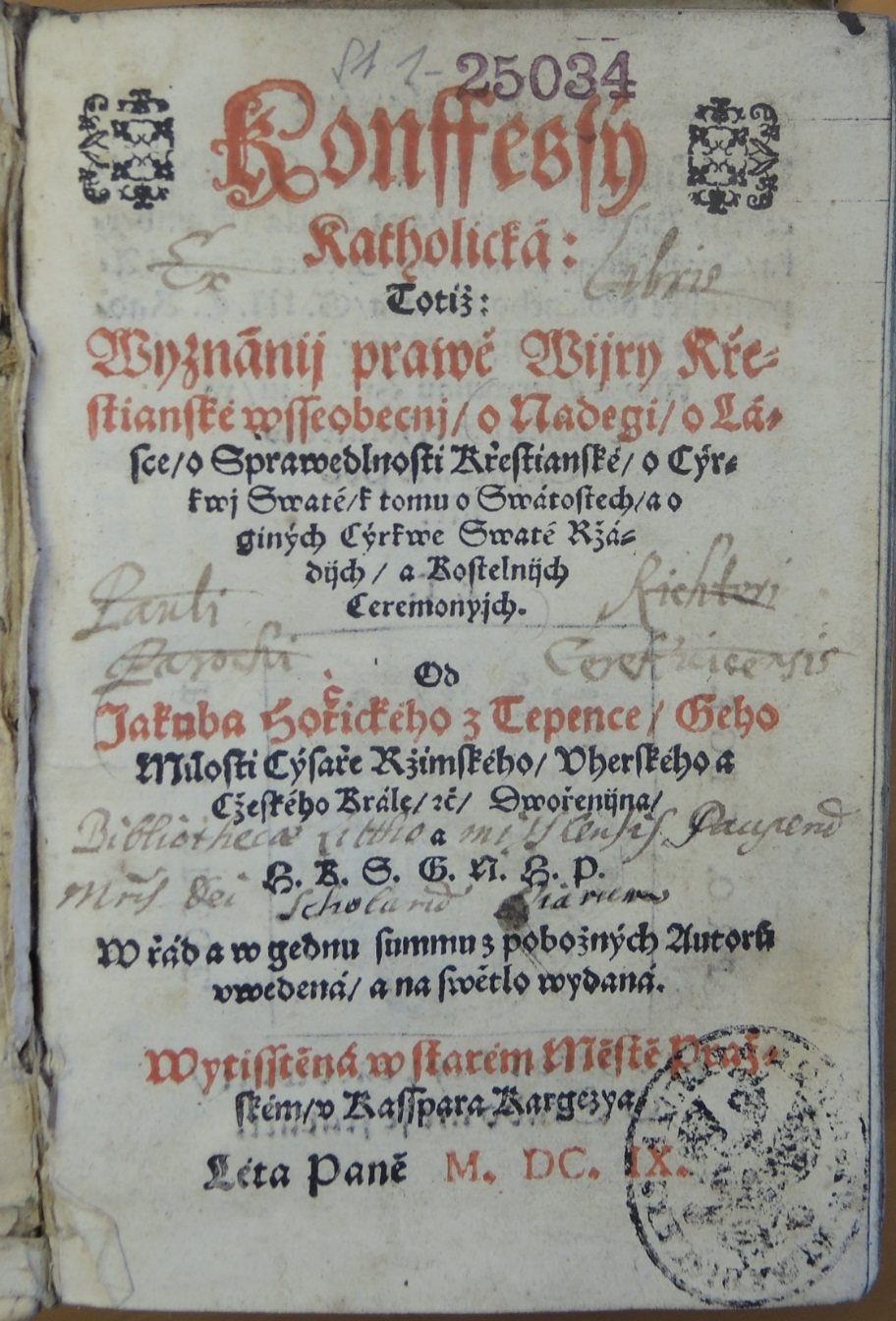 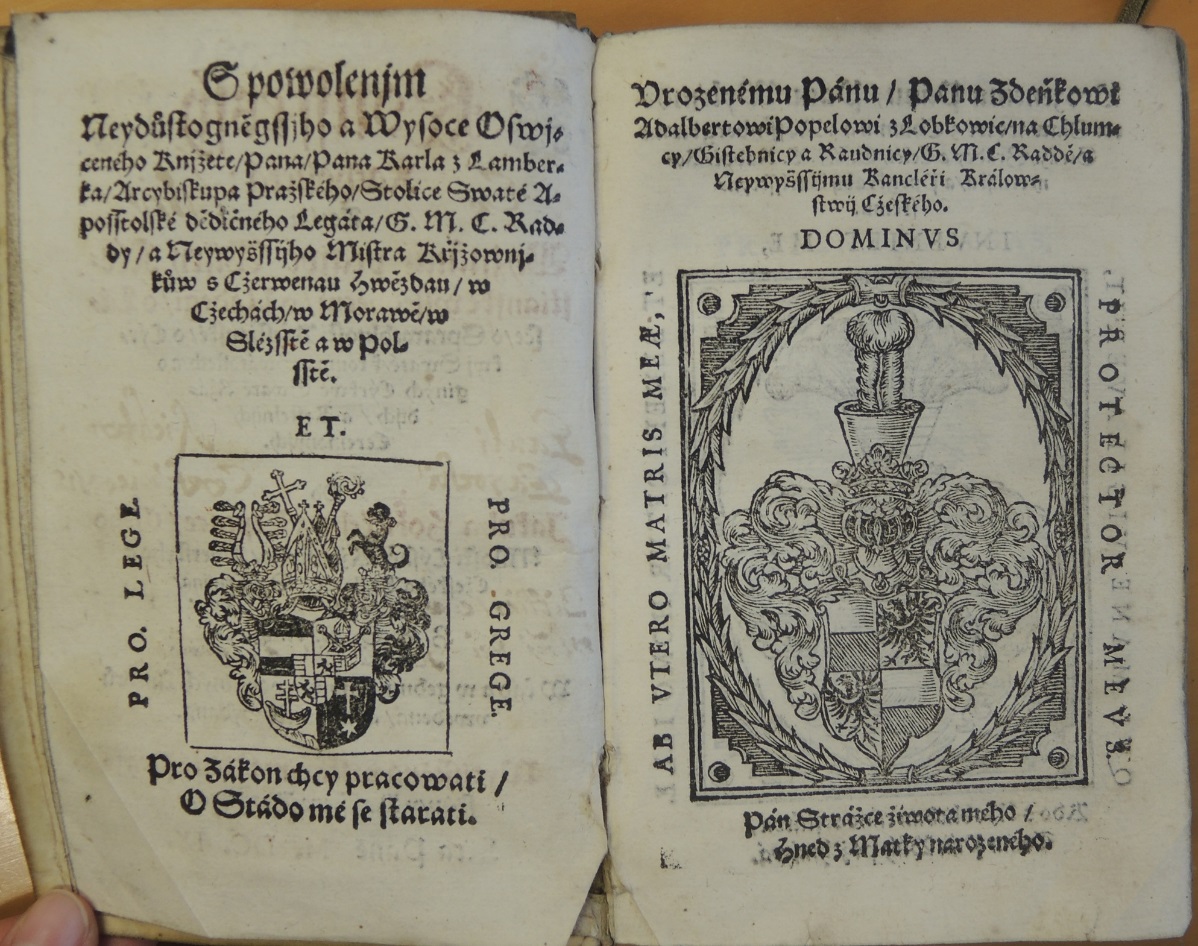 Pavel Sessius
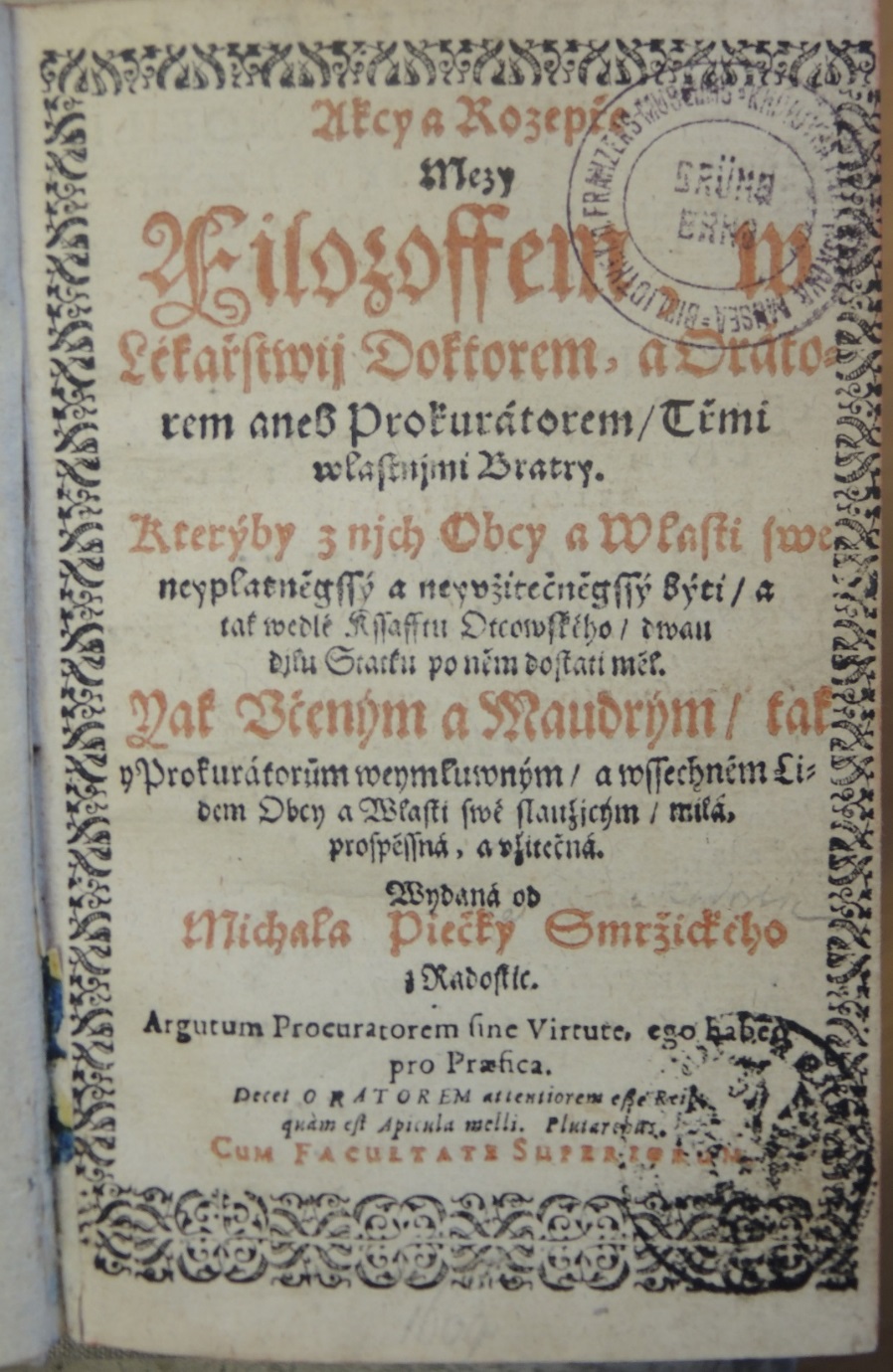 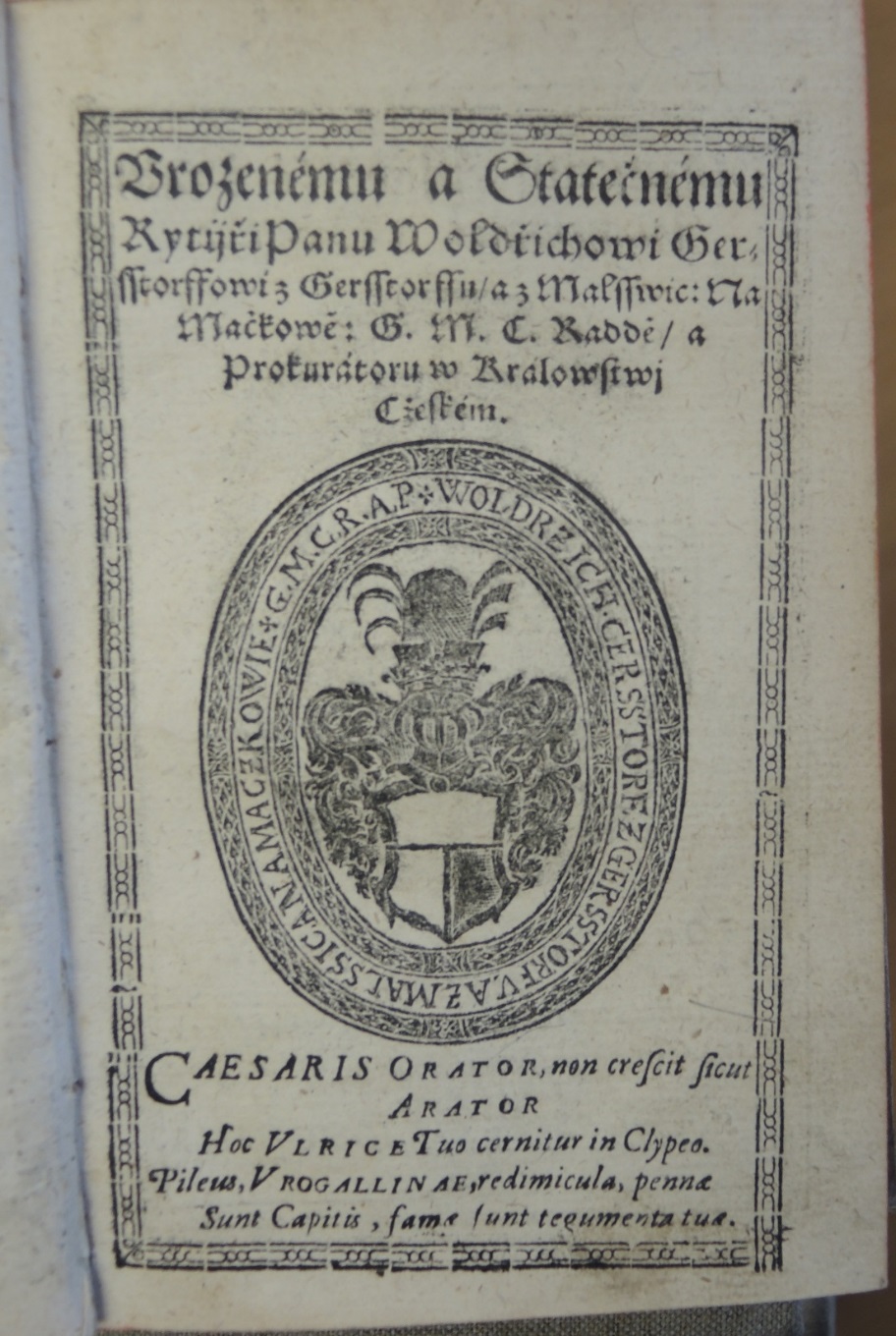 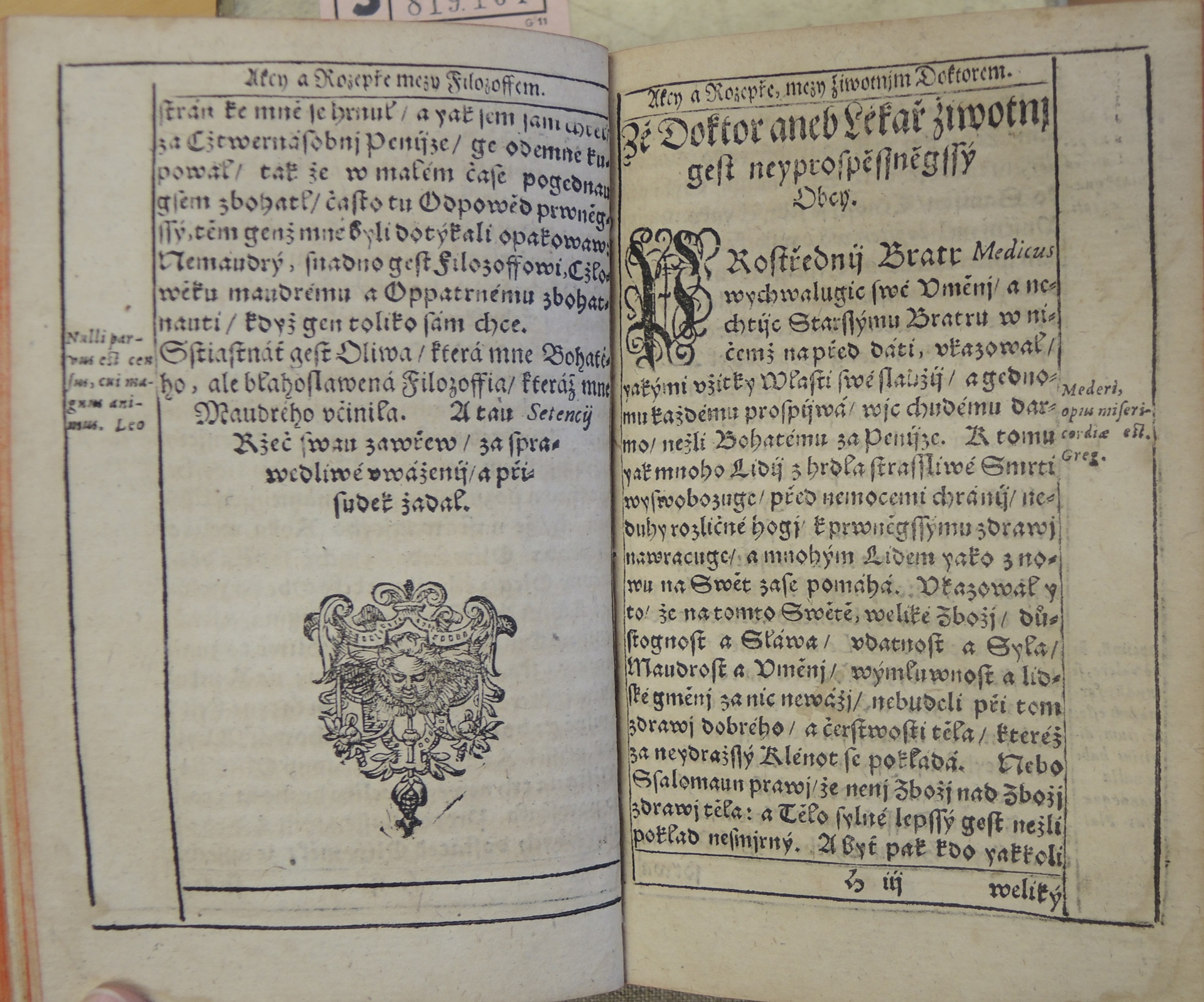 Pavel Sessius
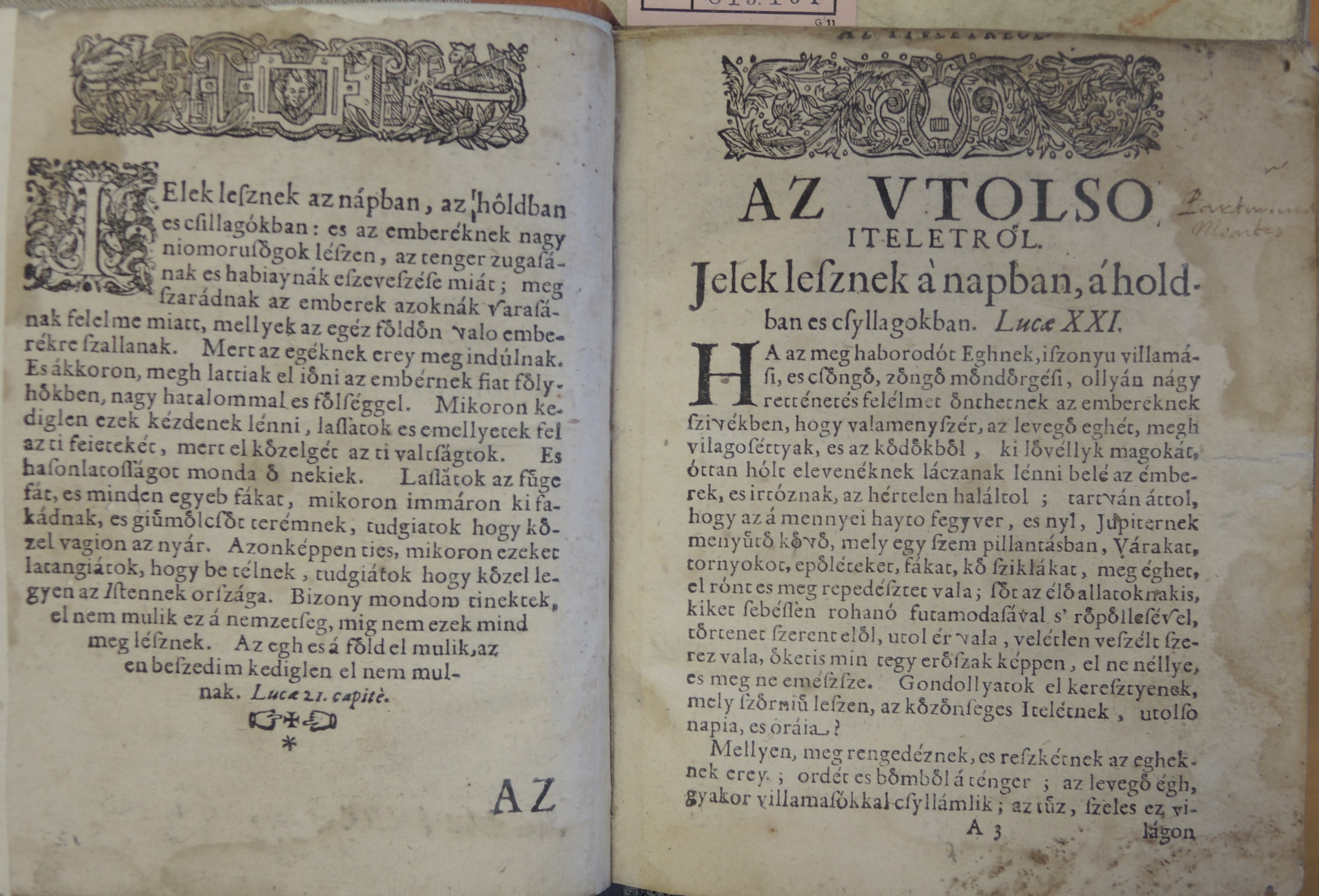 Pavel Sessius
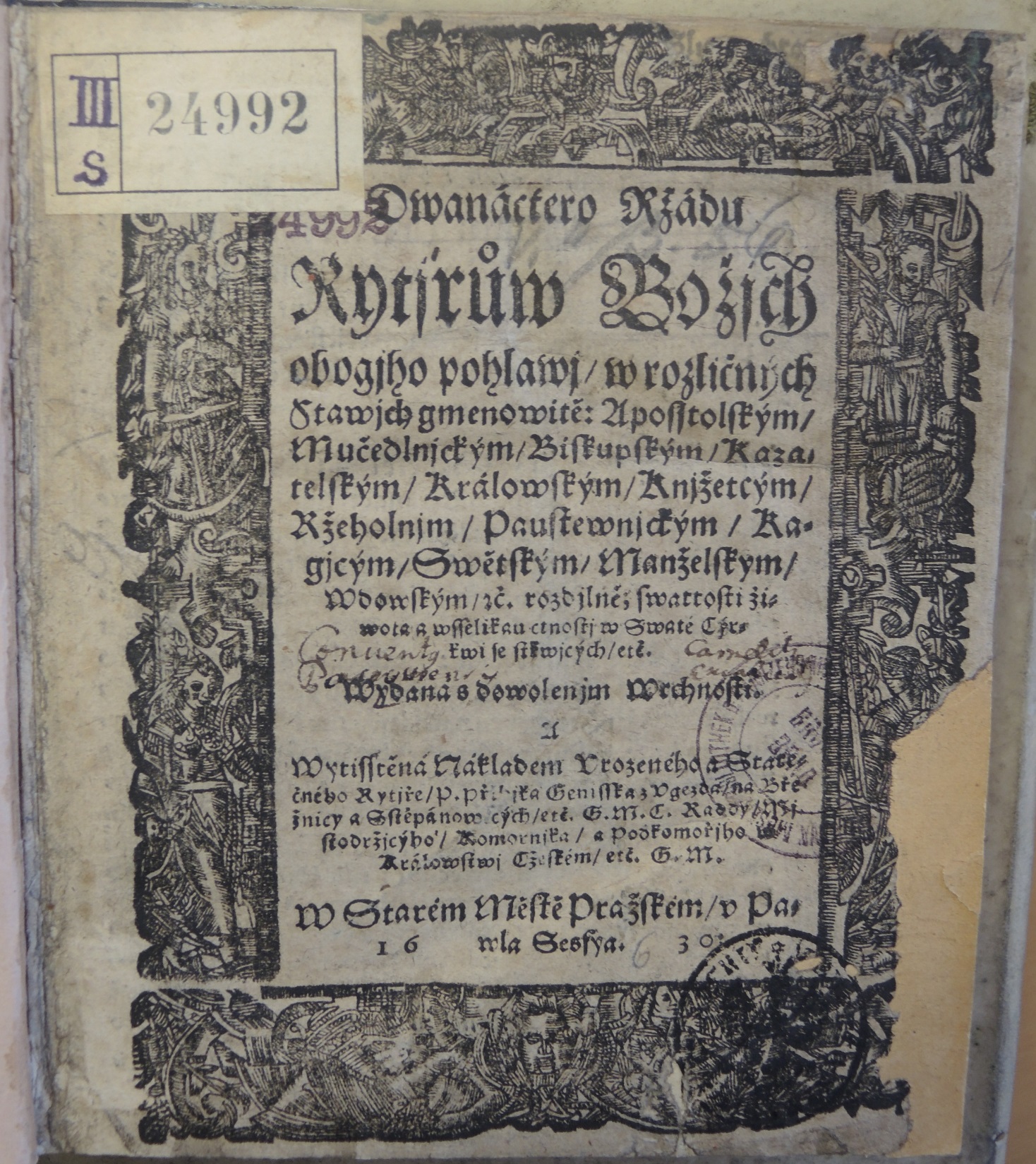 Pavel Sessius
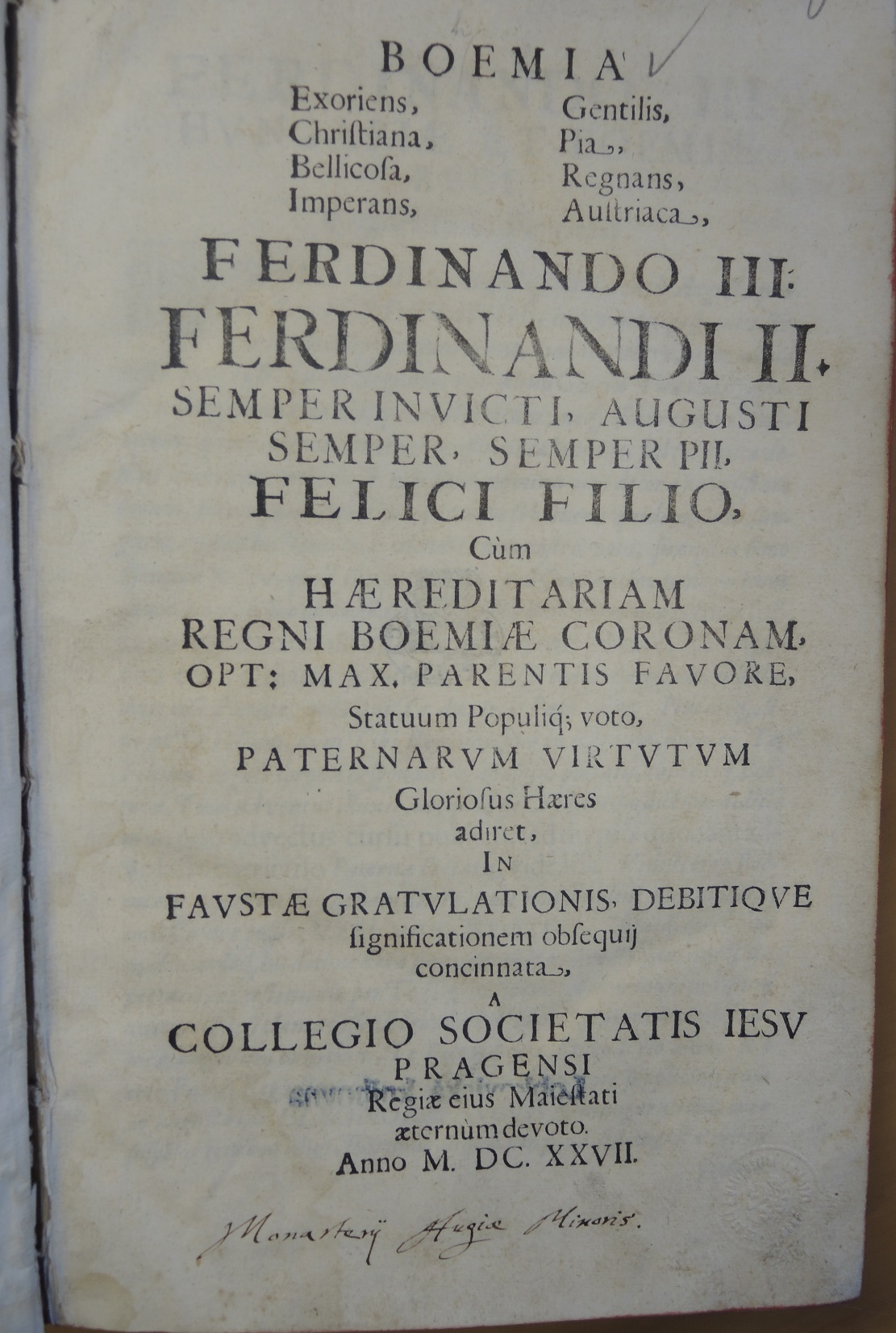 Pavel Sessius
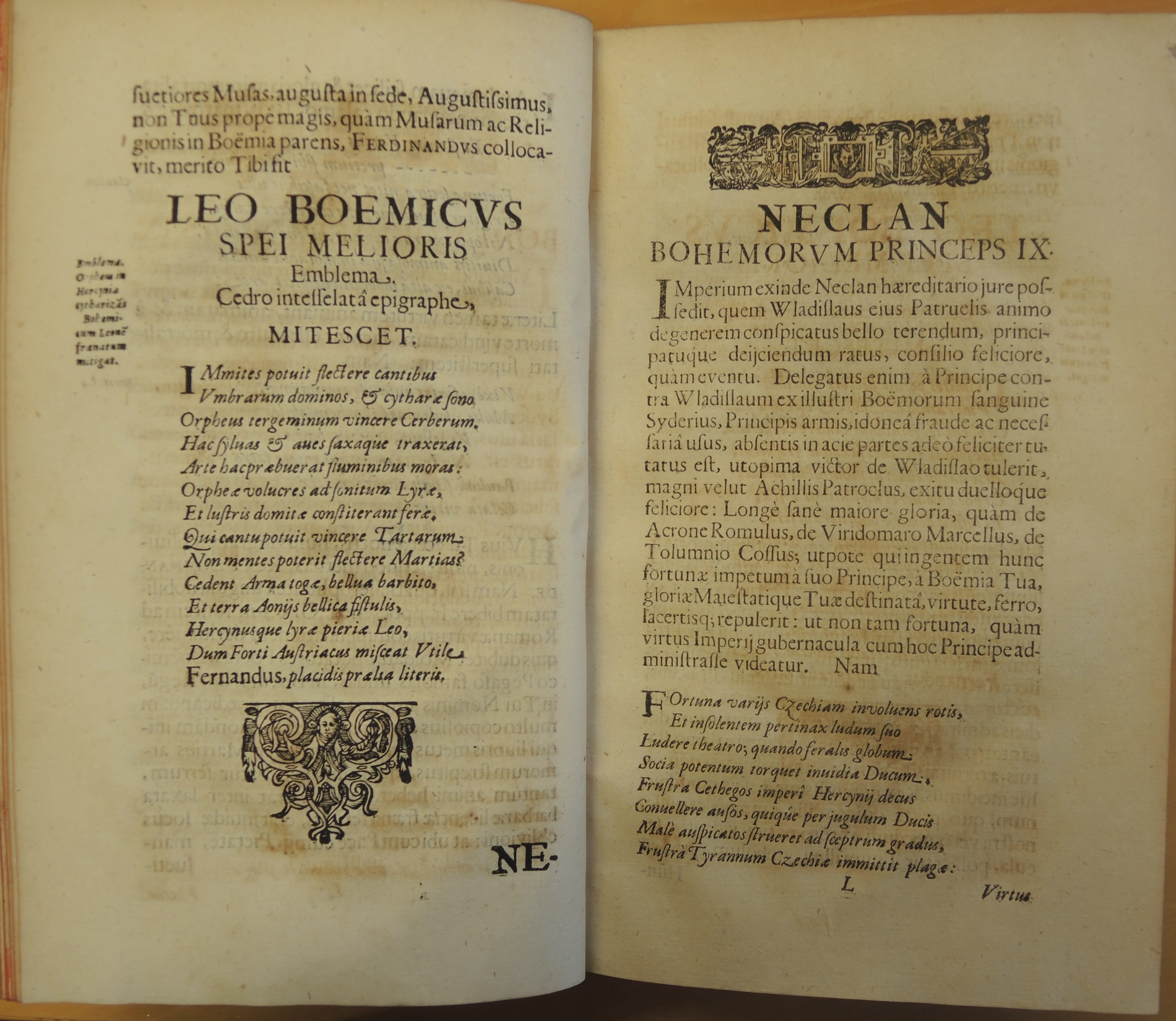 Pavel Sessius
Praha
změna ve 30. letech 17. stol. – zřízení dvou silných institucionálních tiskáren – Tiskárny pražského arcibiskupství a Jezuitské tiskárny
obě centry domácích knižních ilustrátorů
Arcibiskupská tiskárna
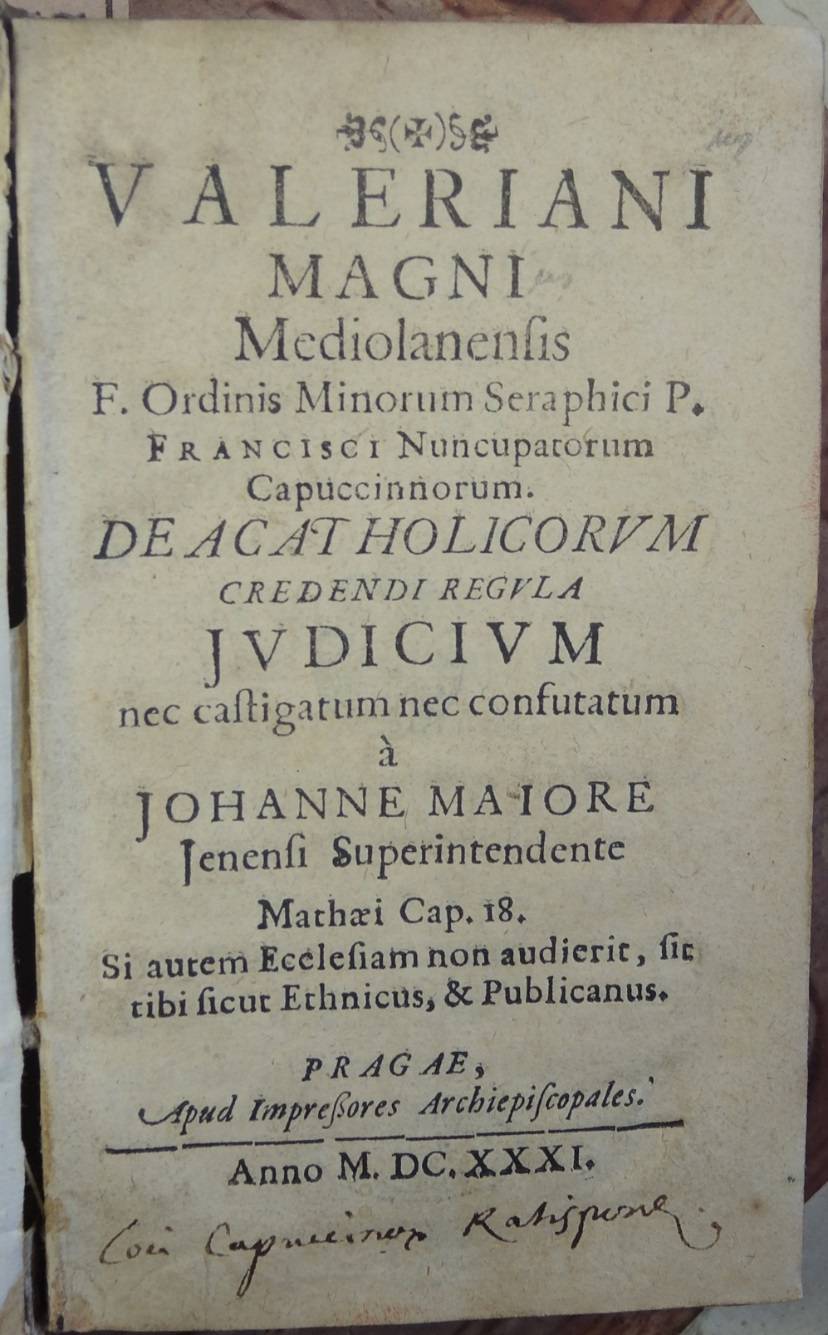 Arcibiskupská tiskárna
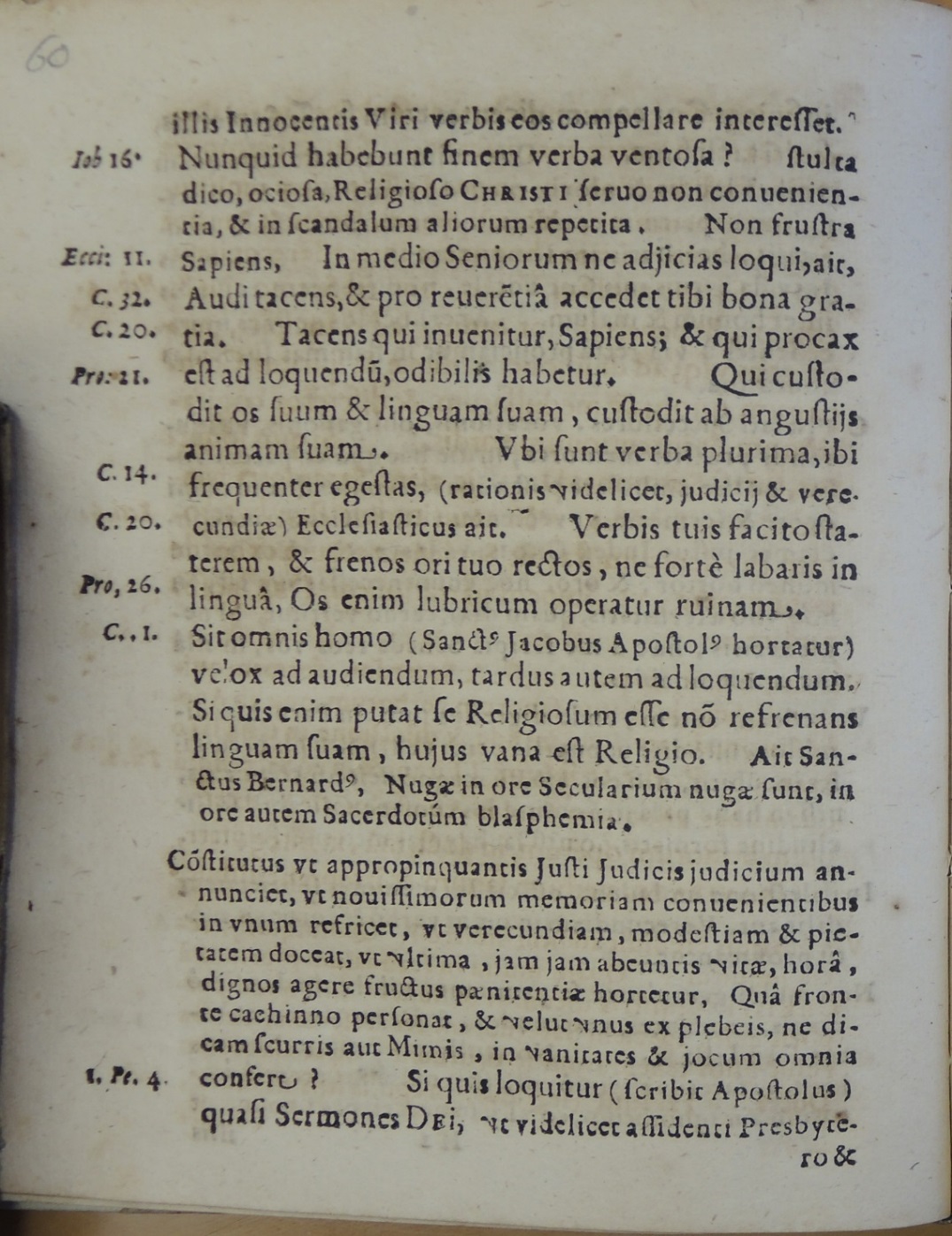 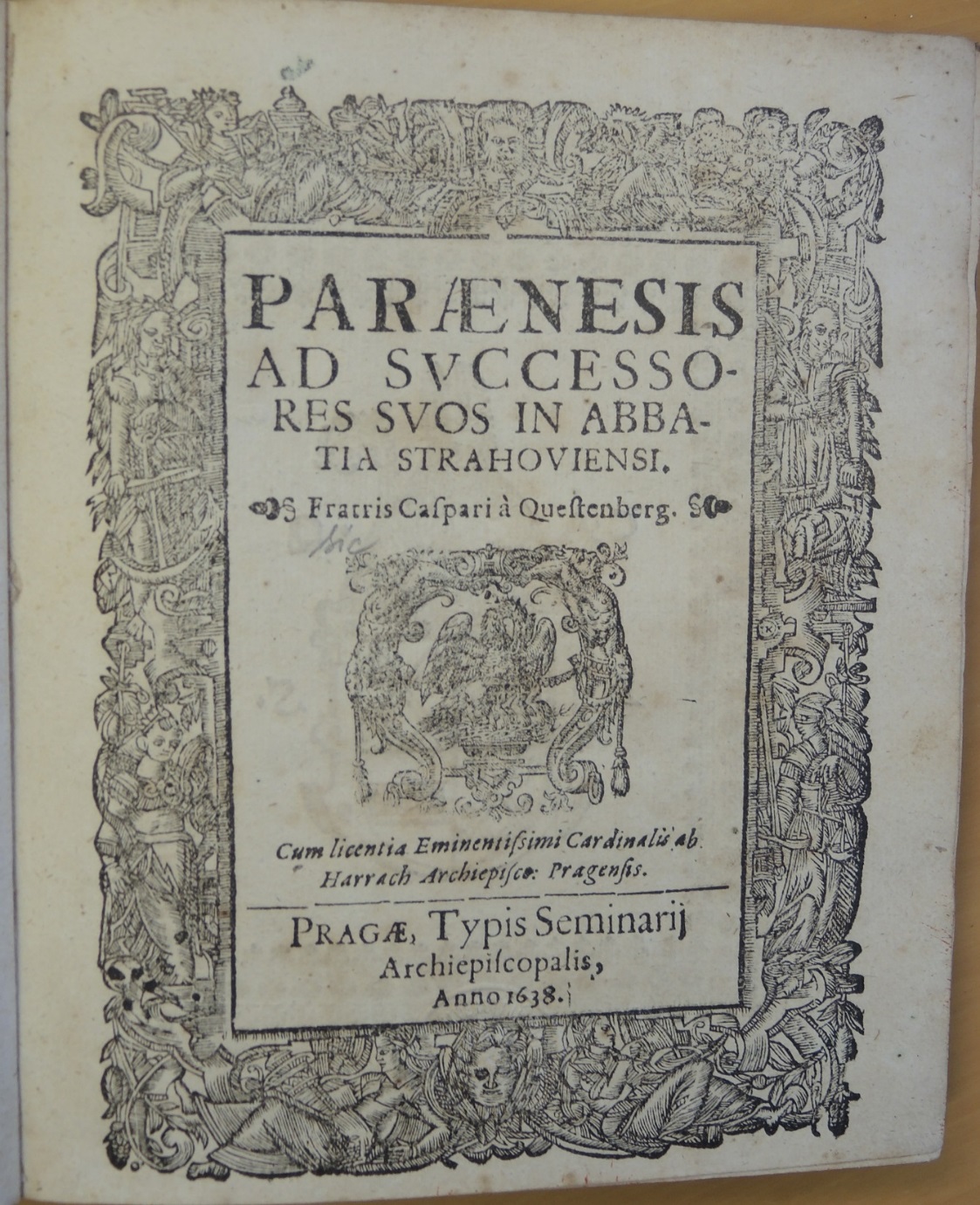 Jezuitská tiskárna
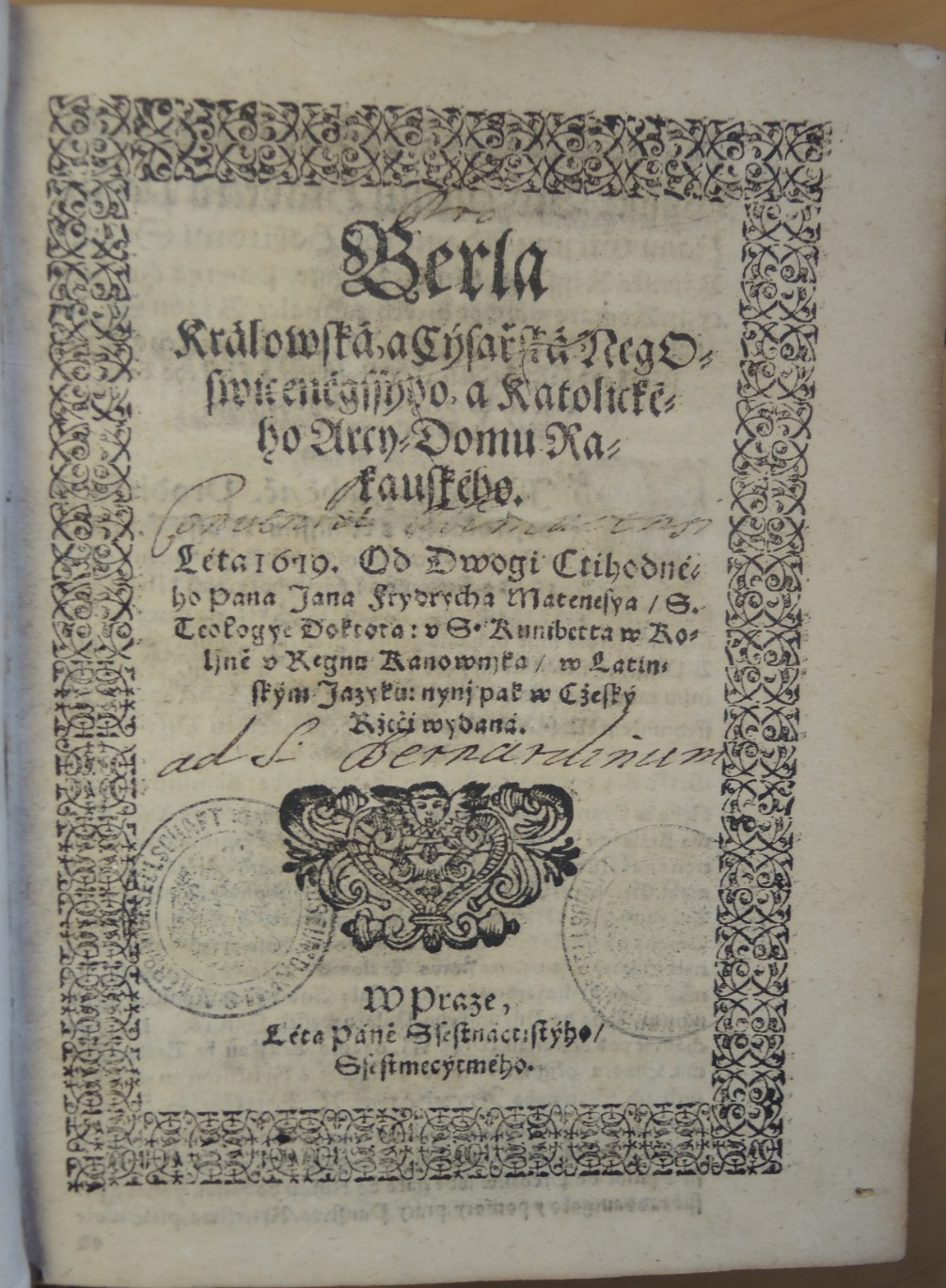 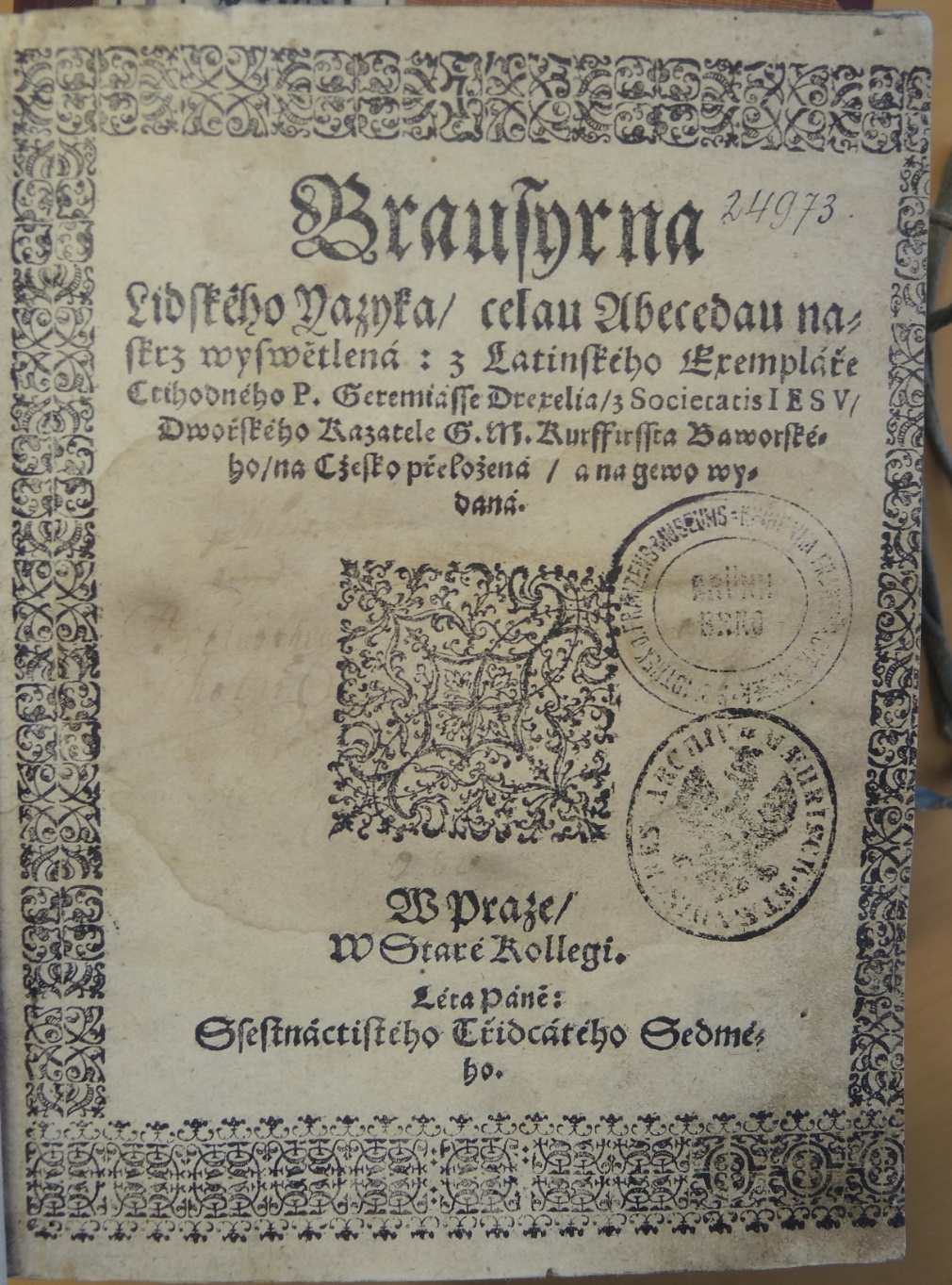 Jezuitská tiskárna
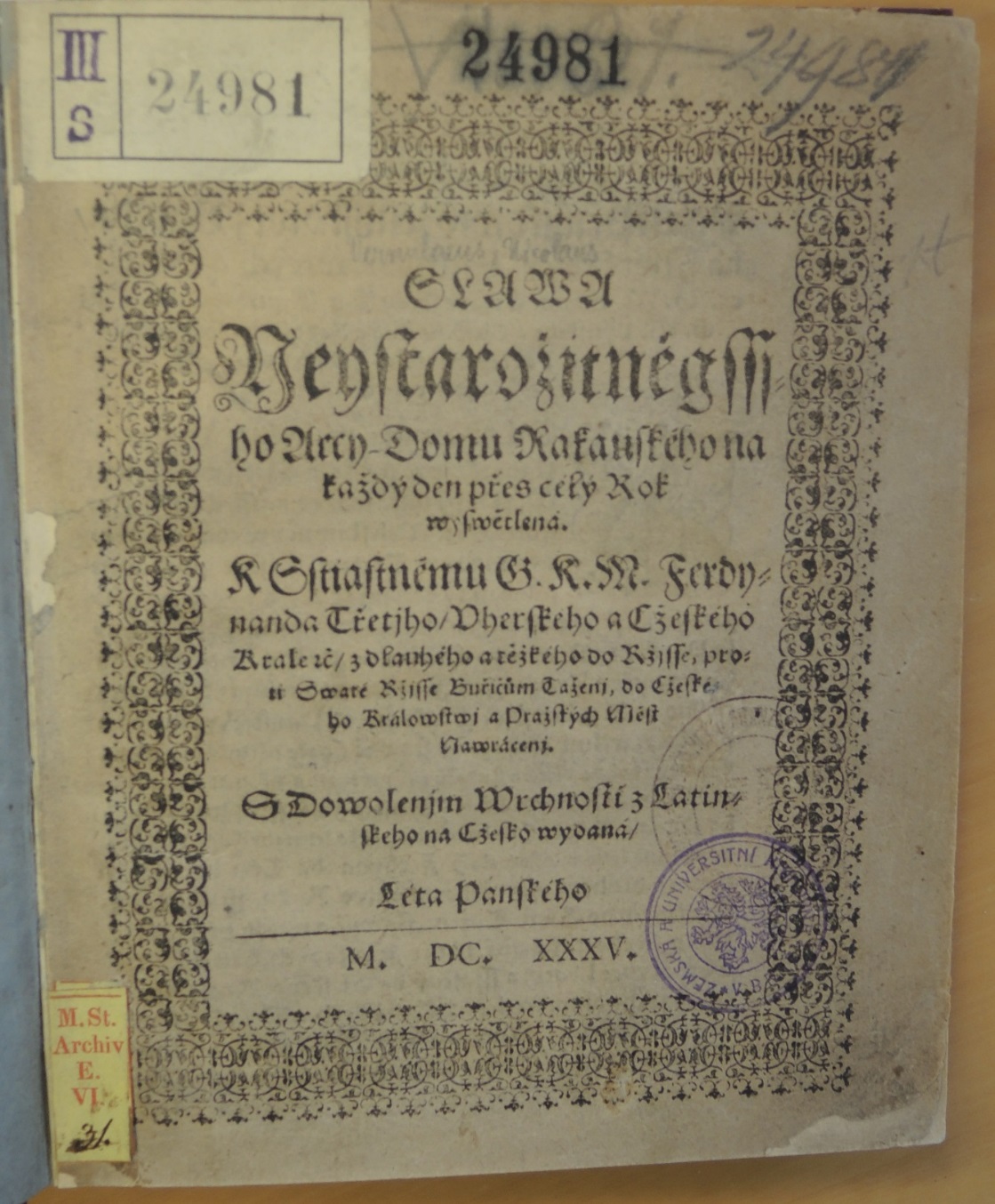 Praha
Soukromé tiskárny:
Štípařova rodina (přiženili se do ní Urban Baltazar Goliáš a Jan st. Arnolt z Dobroslavína) = rozvoj novodobých českých novin
Jiří Černoch (od r. 1672)
Jan Mikuláš Hampl (od r. 1684)
Jan Karel Jeřábek (od r. 1686)
Jiří Laboun st. (od r. 1686)
Vojtěch Jiří Koniáš (od r. 1697)
Jan st. Arnolt z Dobroslavína
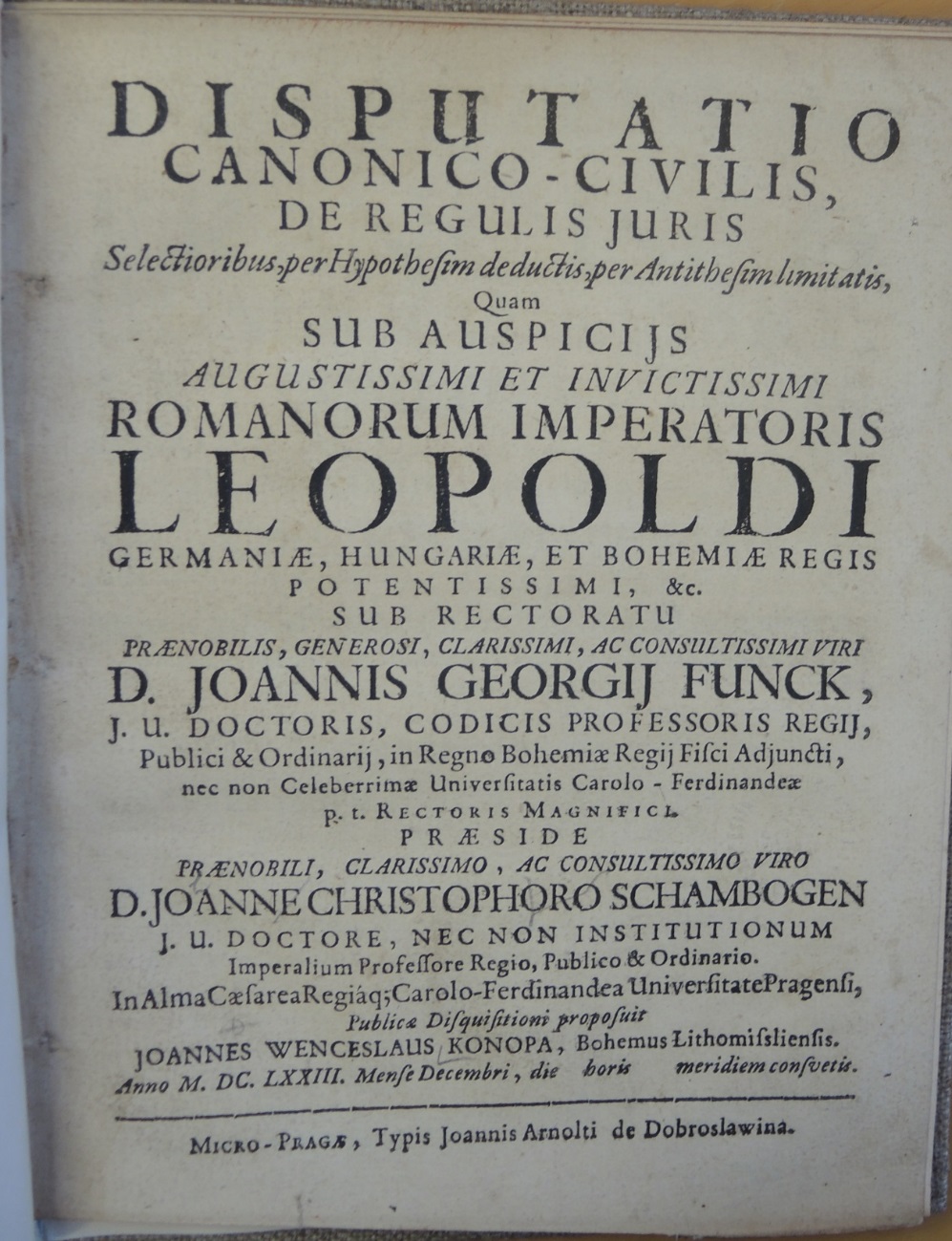 Jiří Černoch
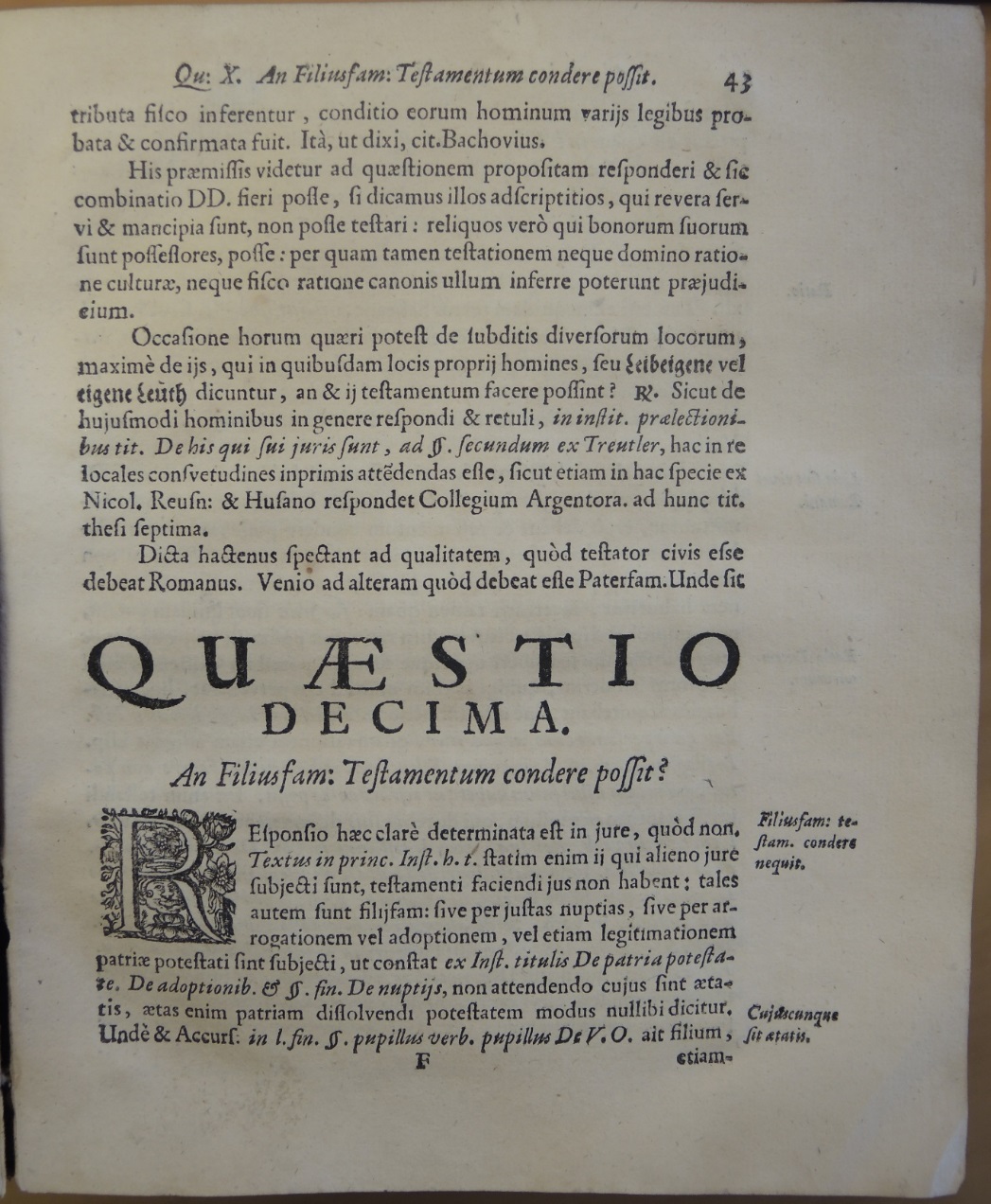 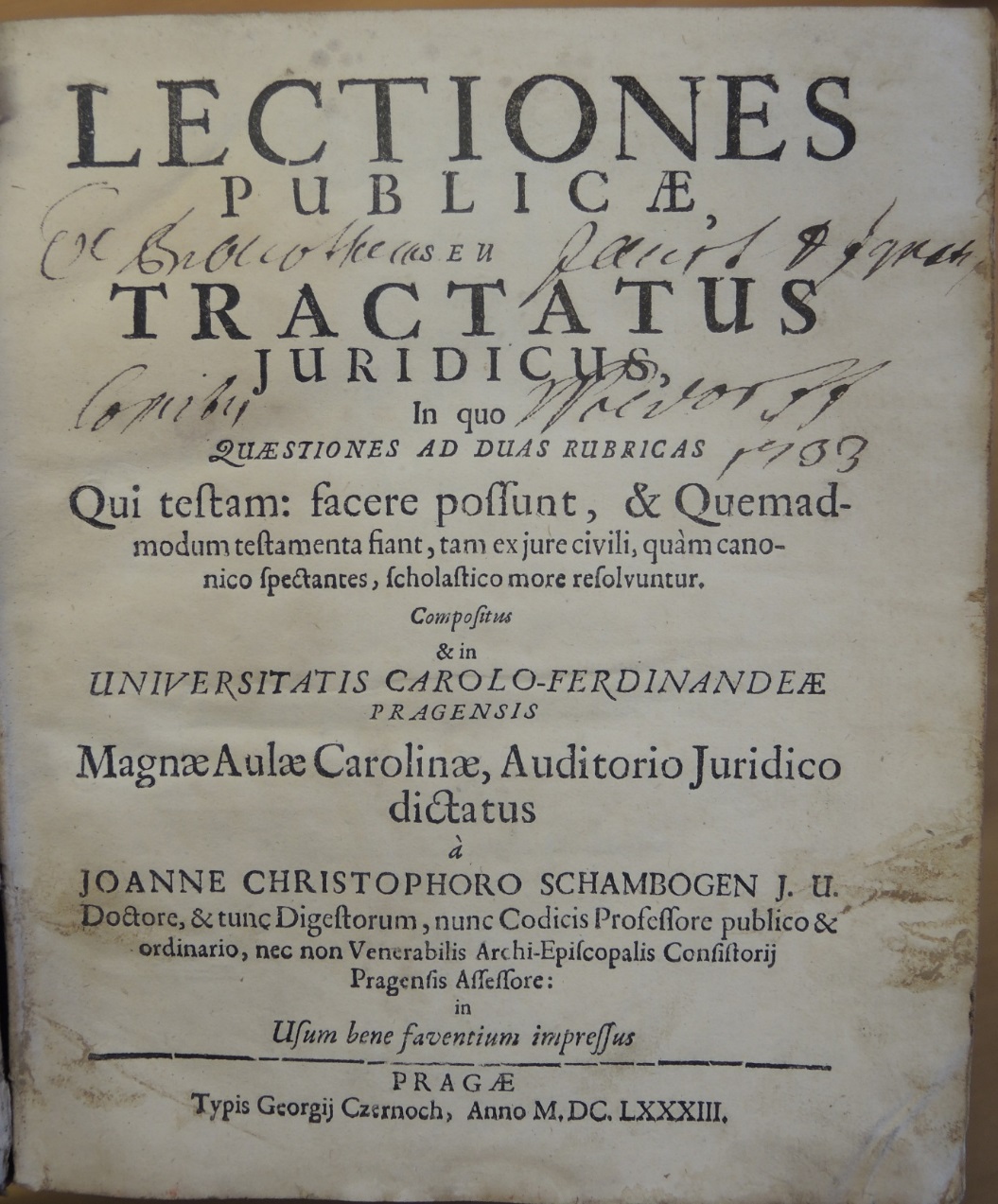 Jan Mikuláš Hampl
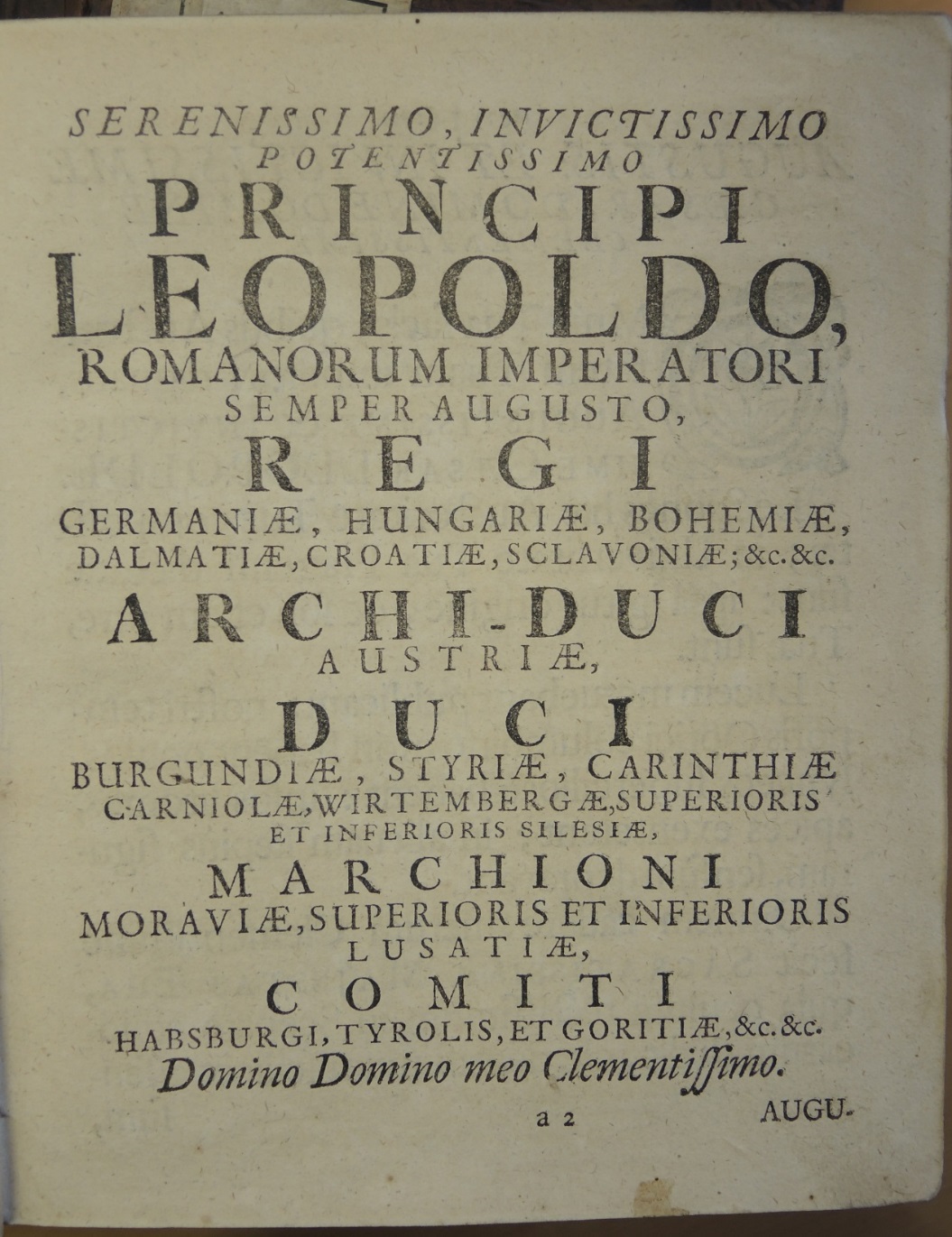 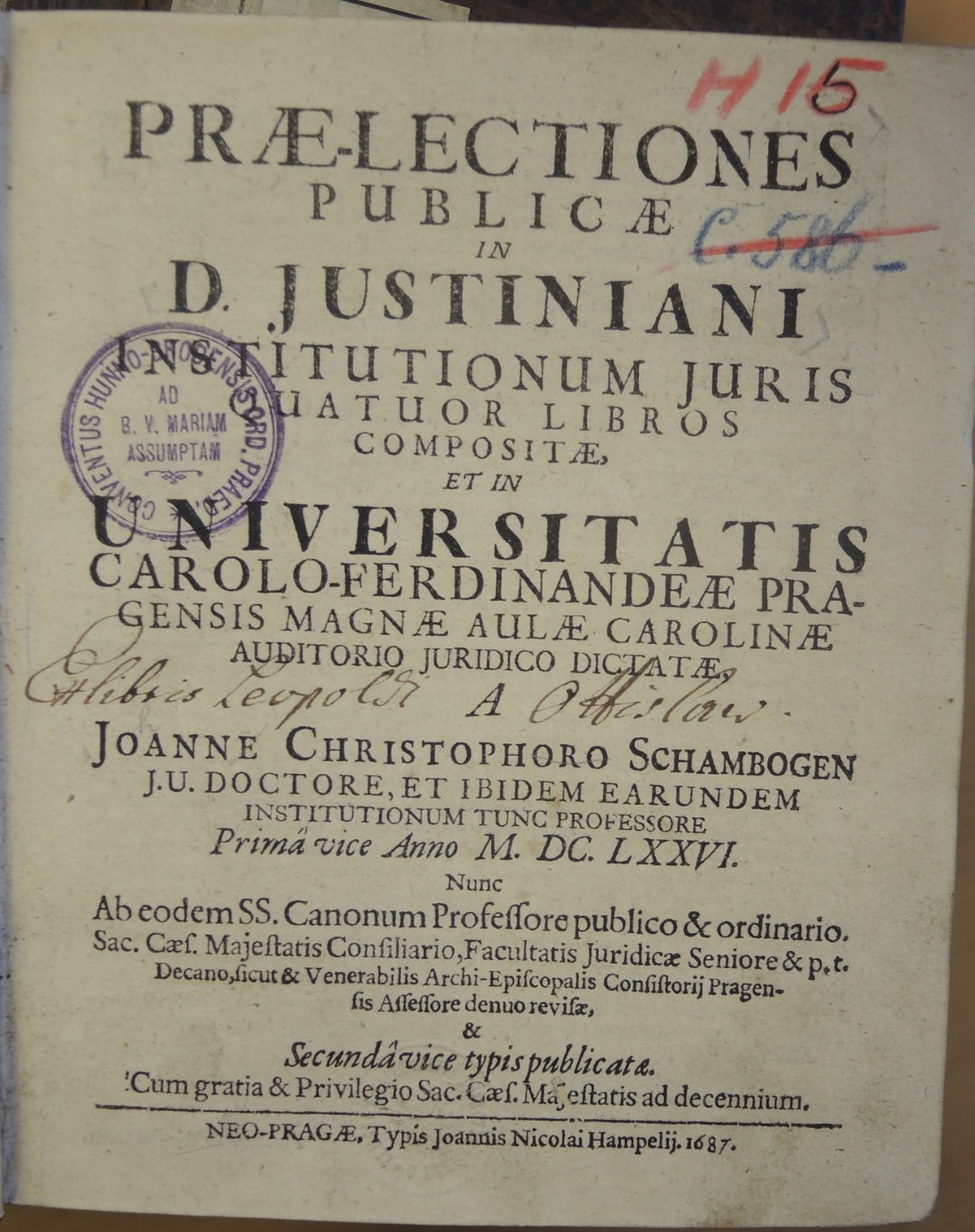 Jan Mikuláš Hampl
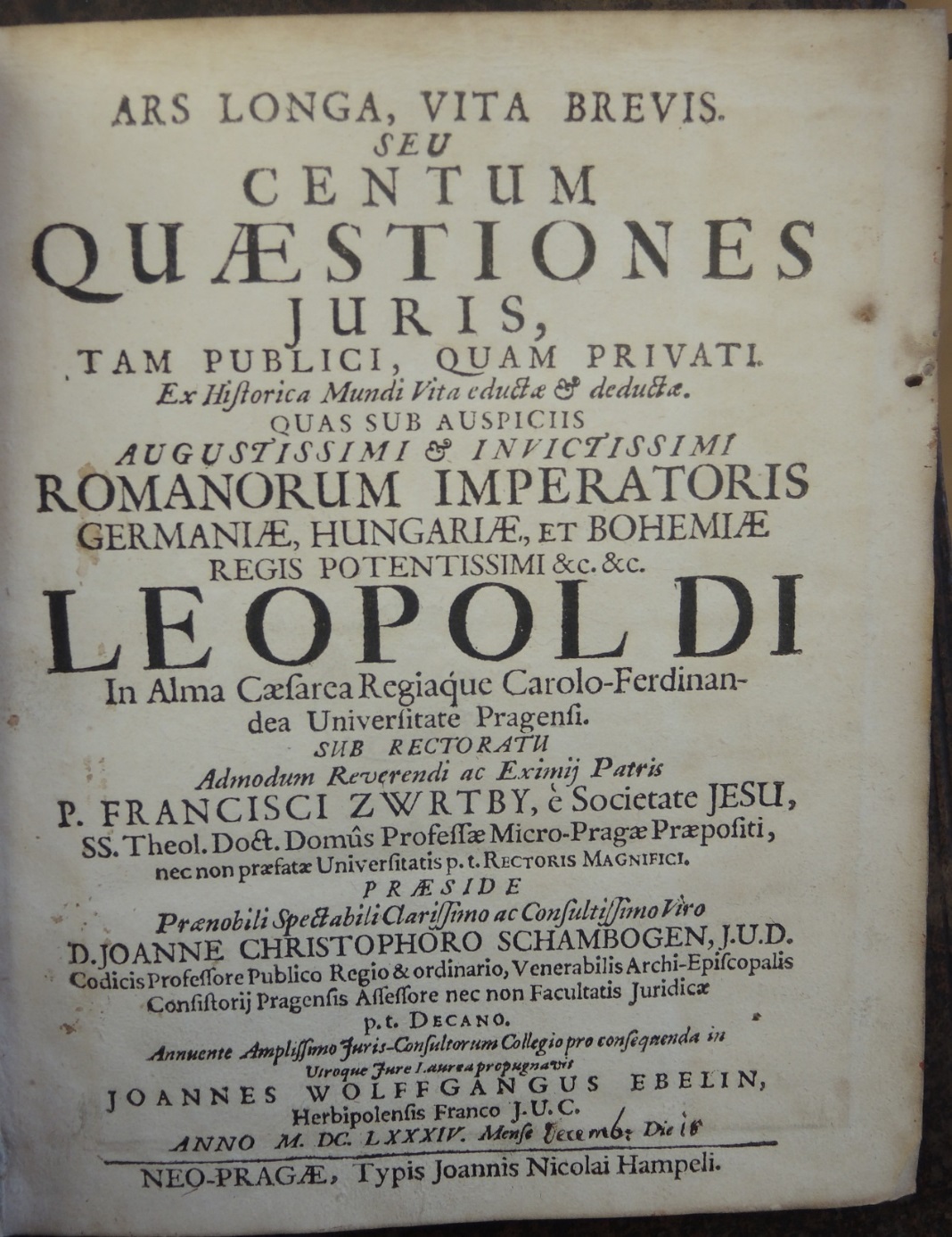 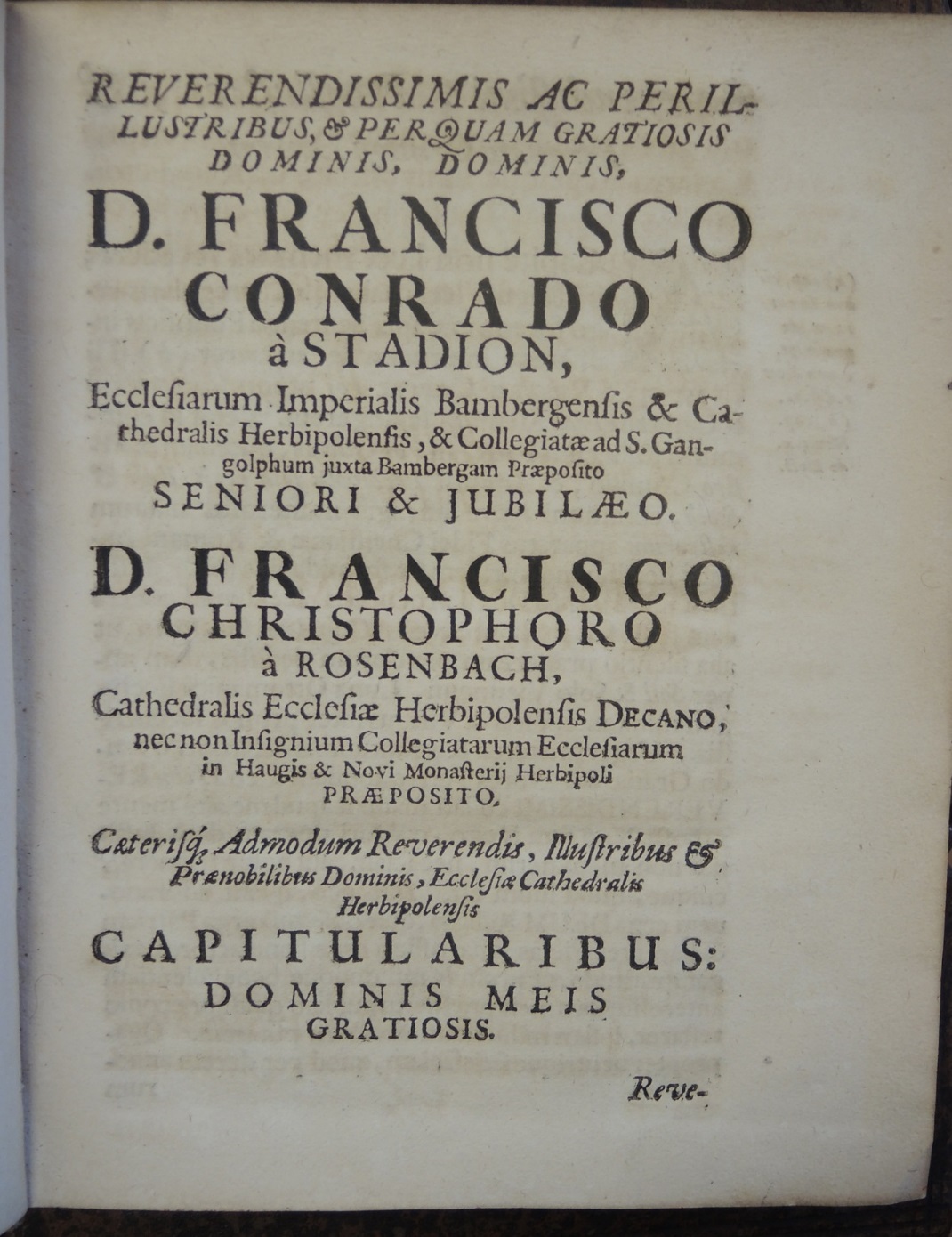 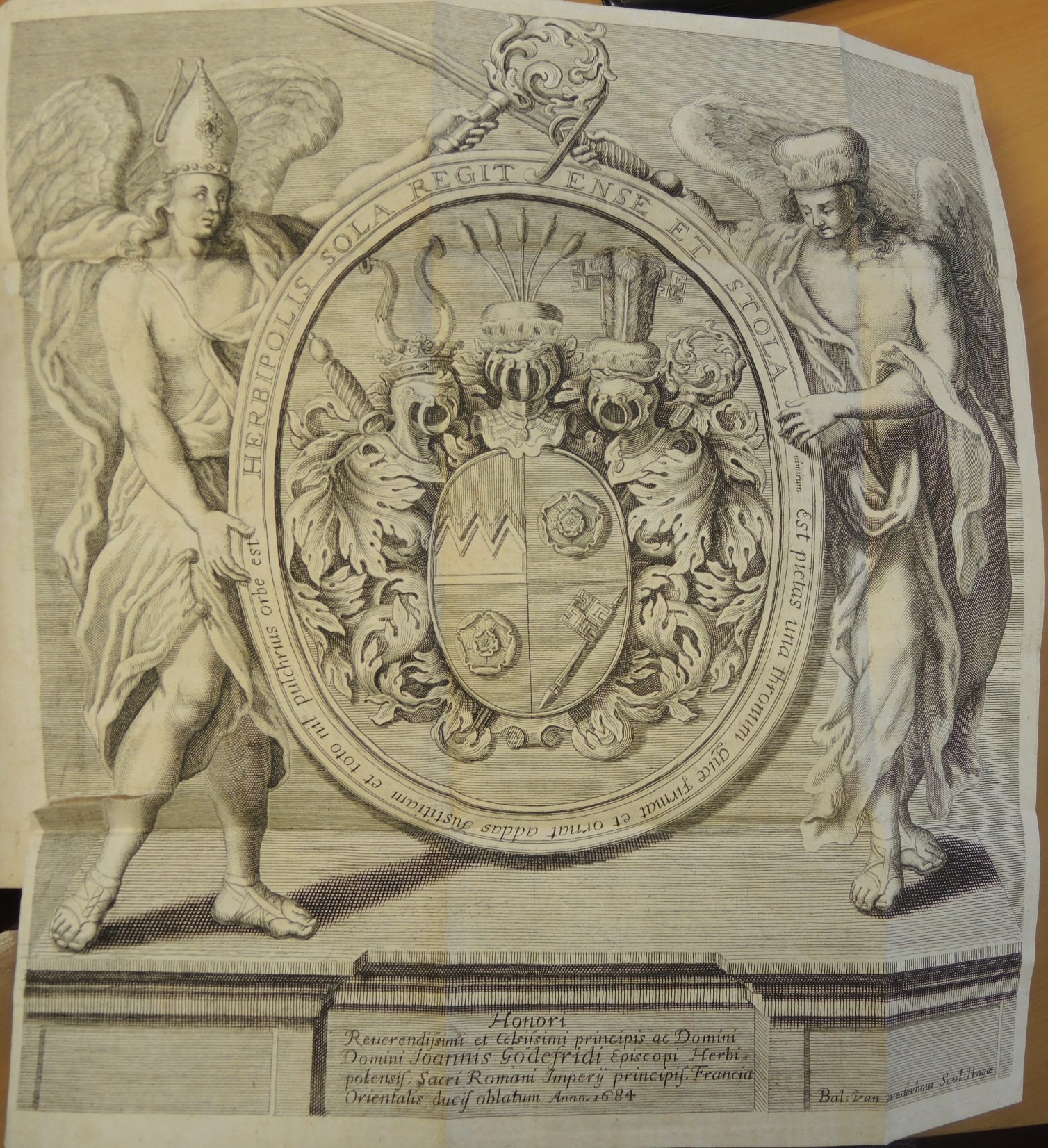 Jan Mikuláš Hampl
Jan Mikuláš Hampl
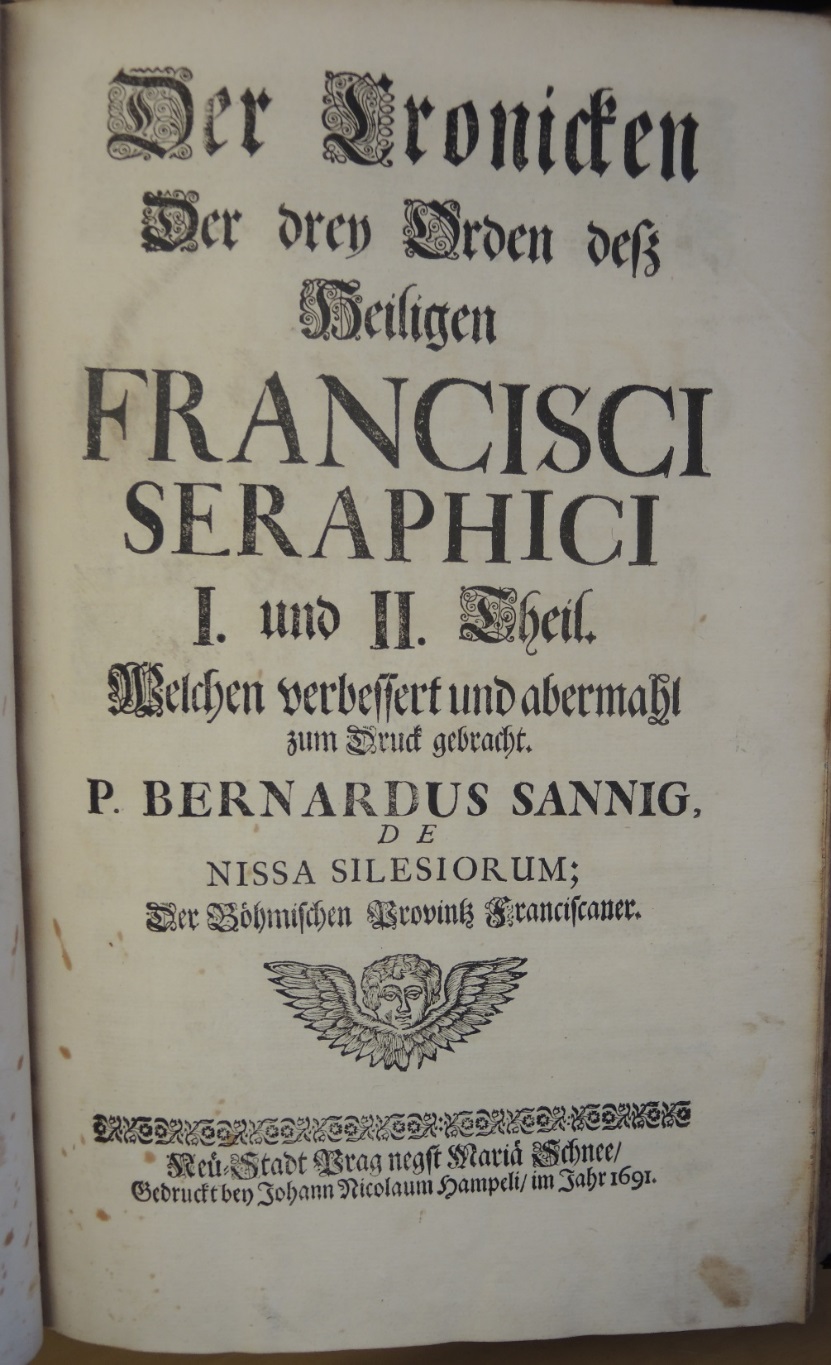 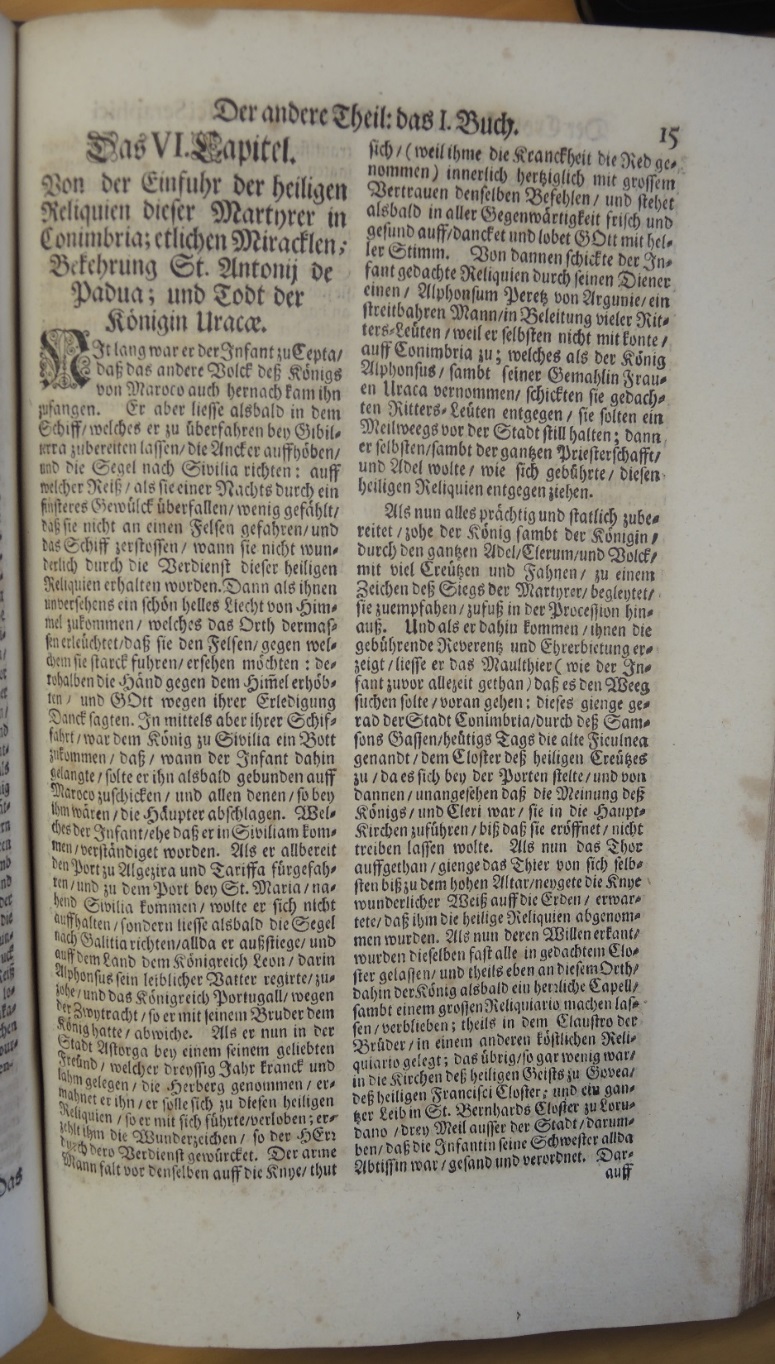 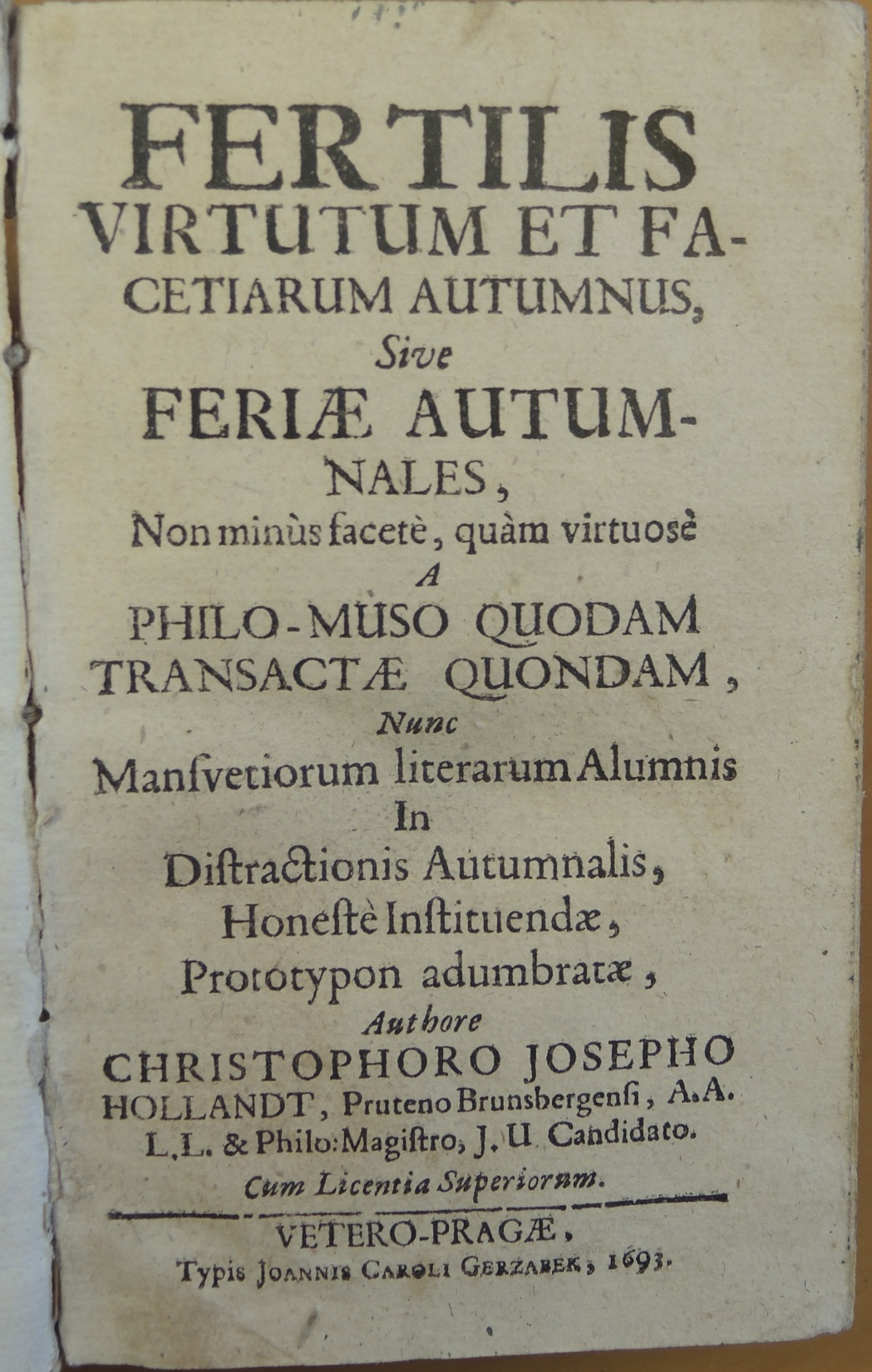 Jan Karel Jeřábek
Jan Karel Jeřábek
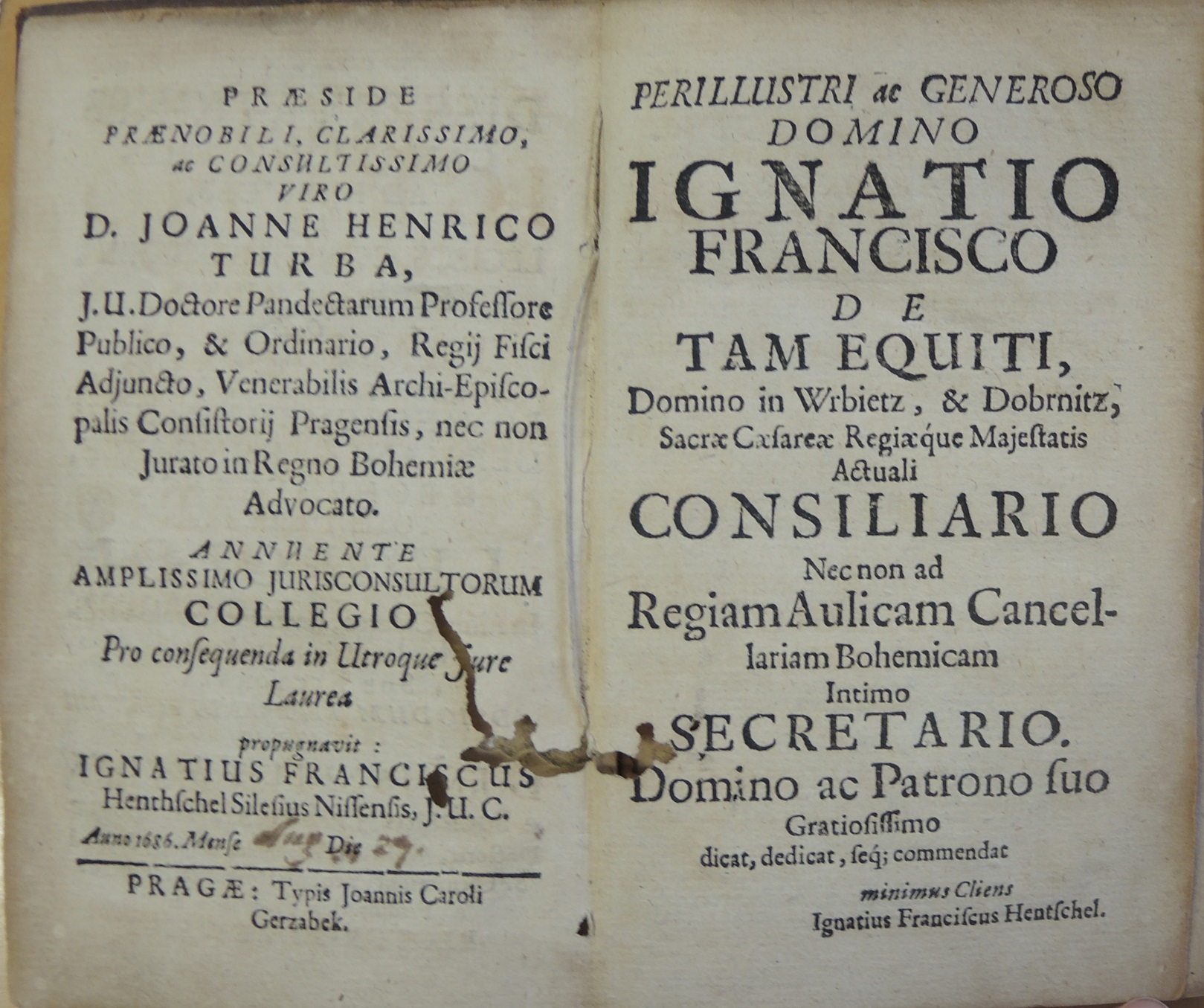 Jan Karel Jeřábek
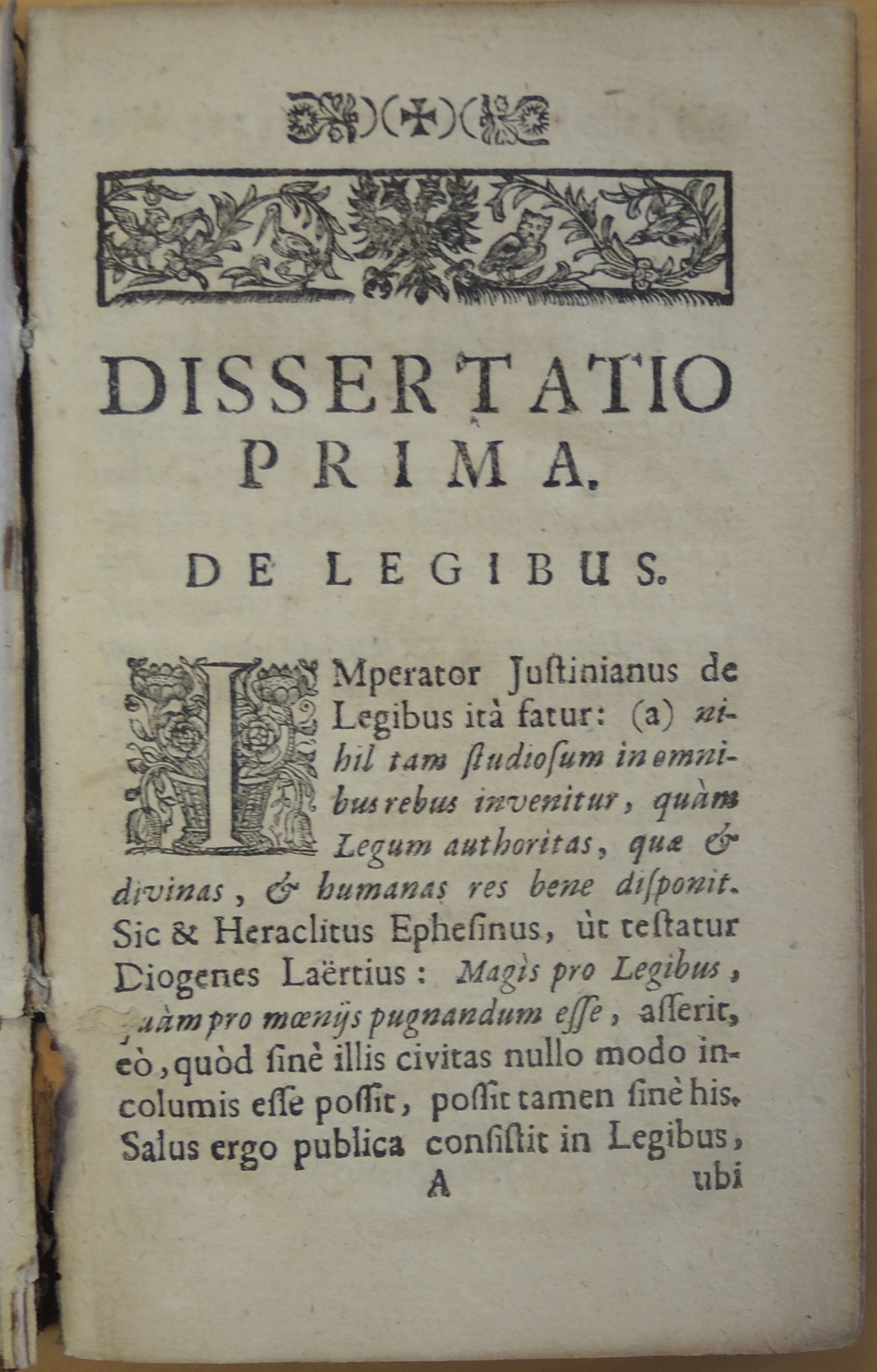 Jiří Laboun st.
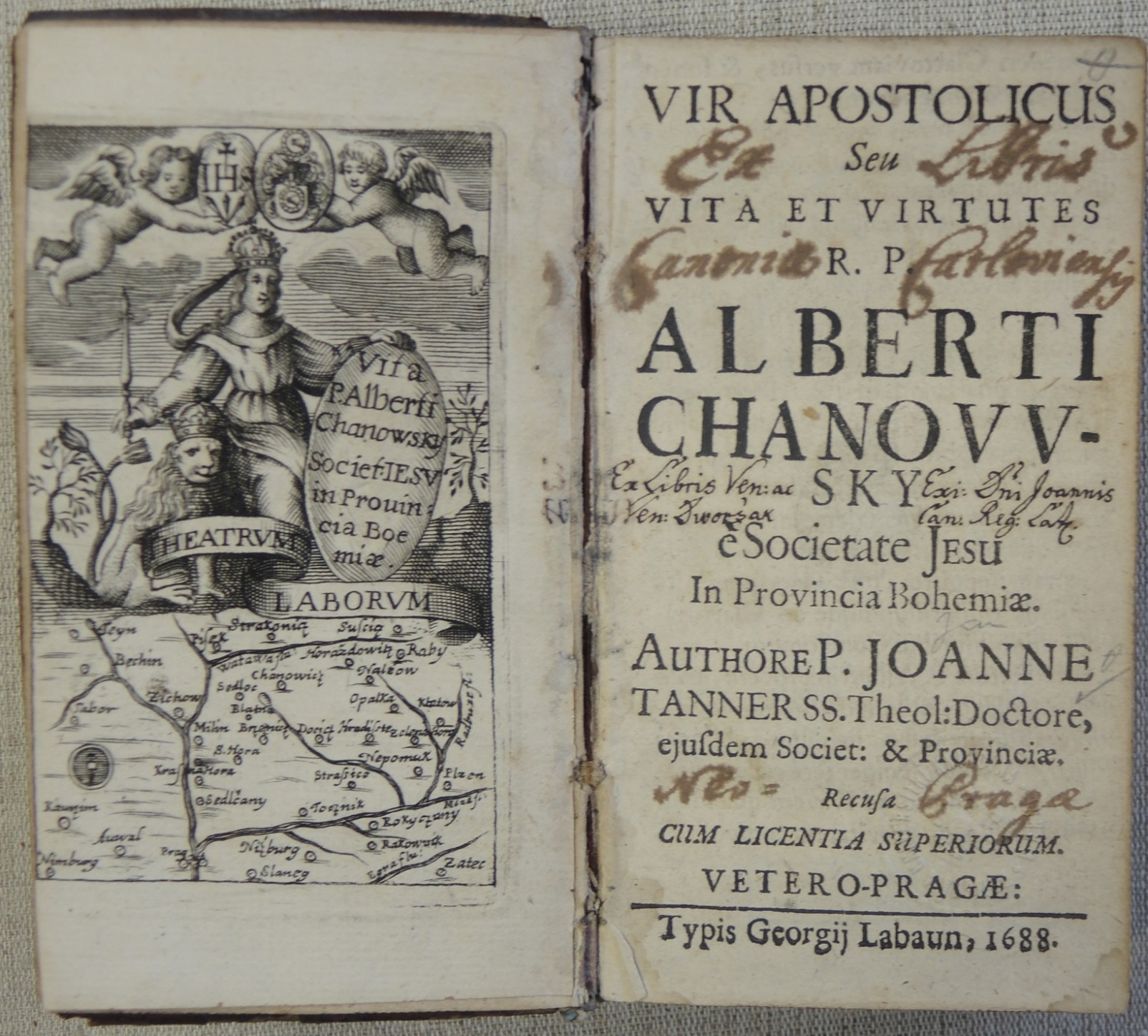 Jiří Laboun st.
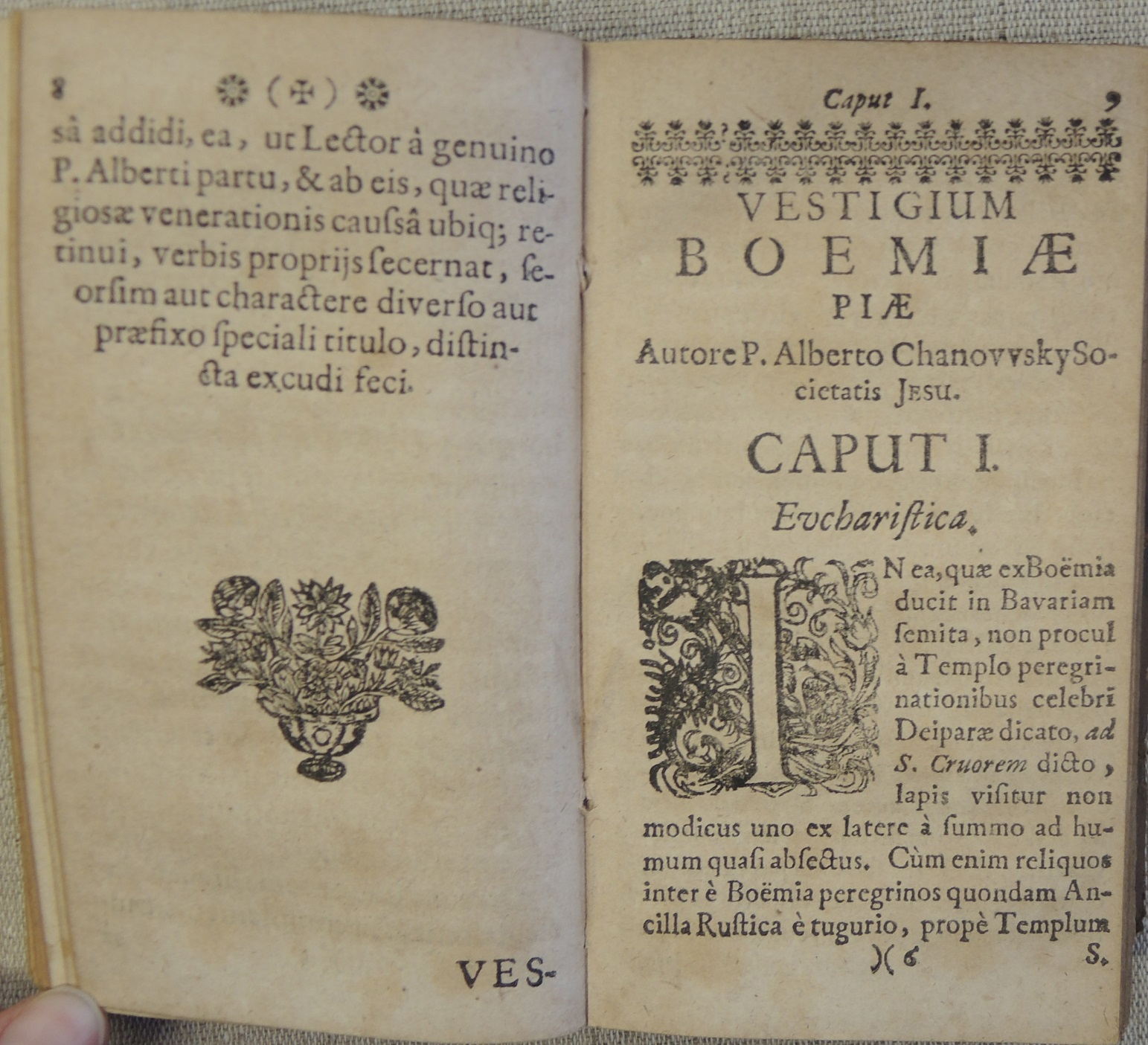 Jiří Laboun st.
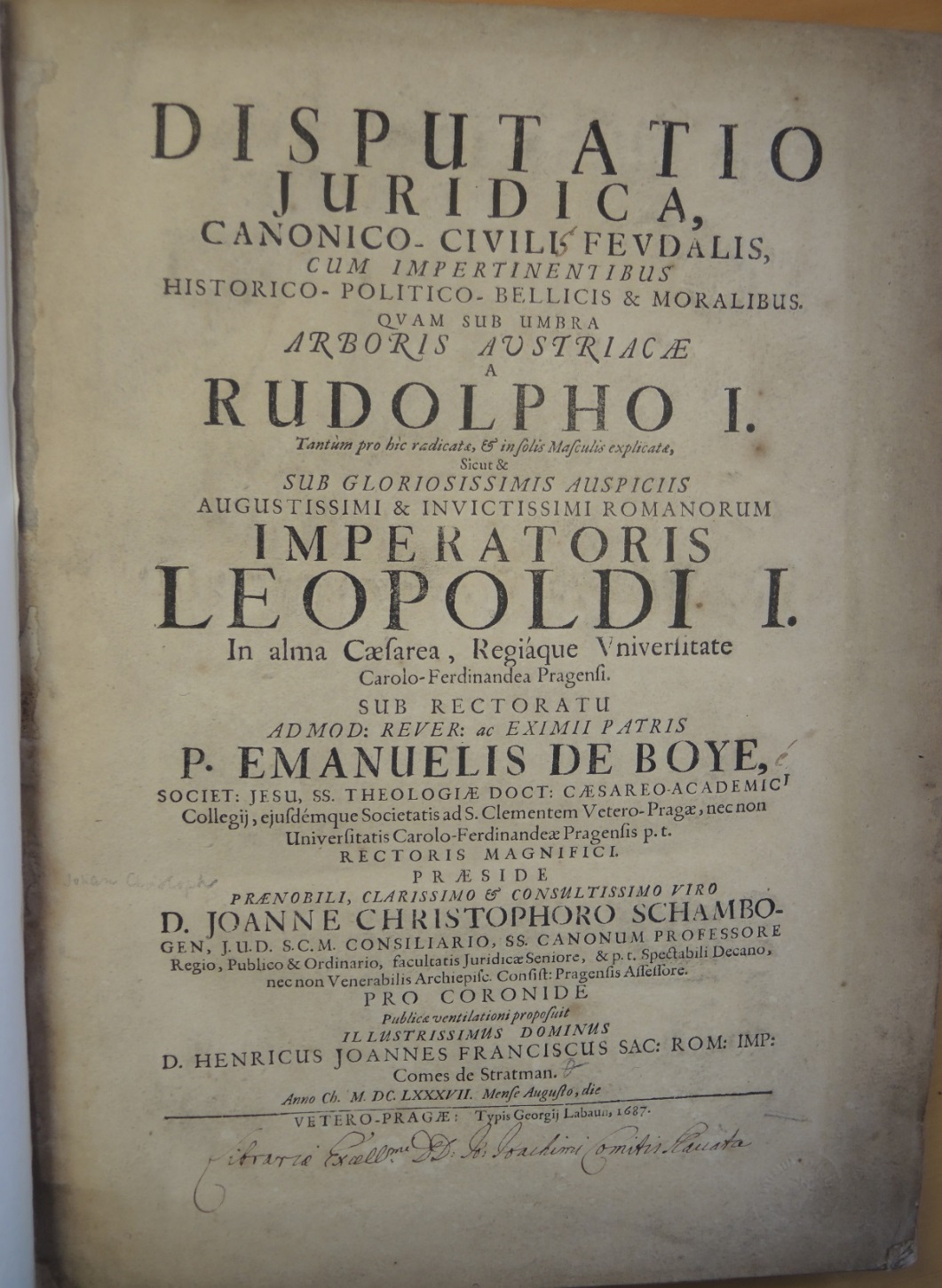 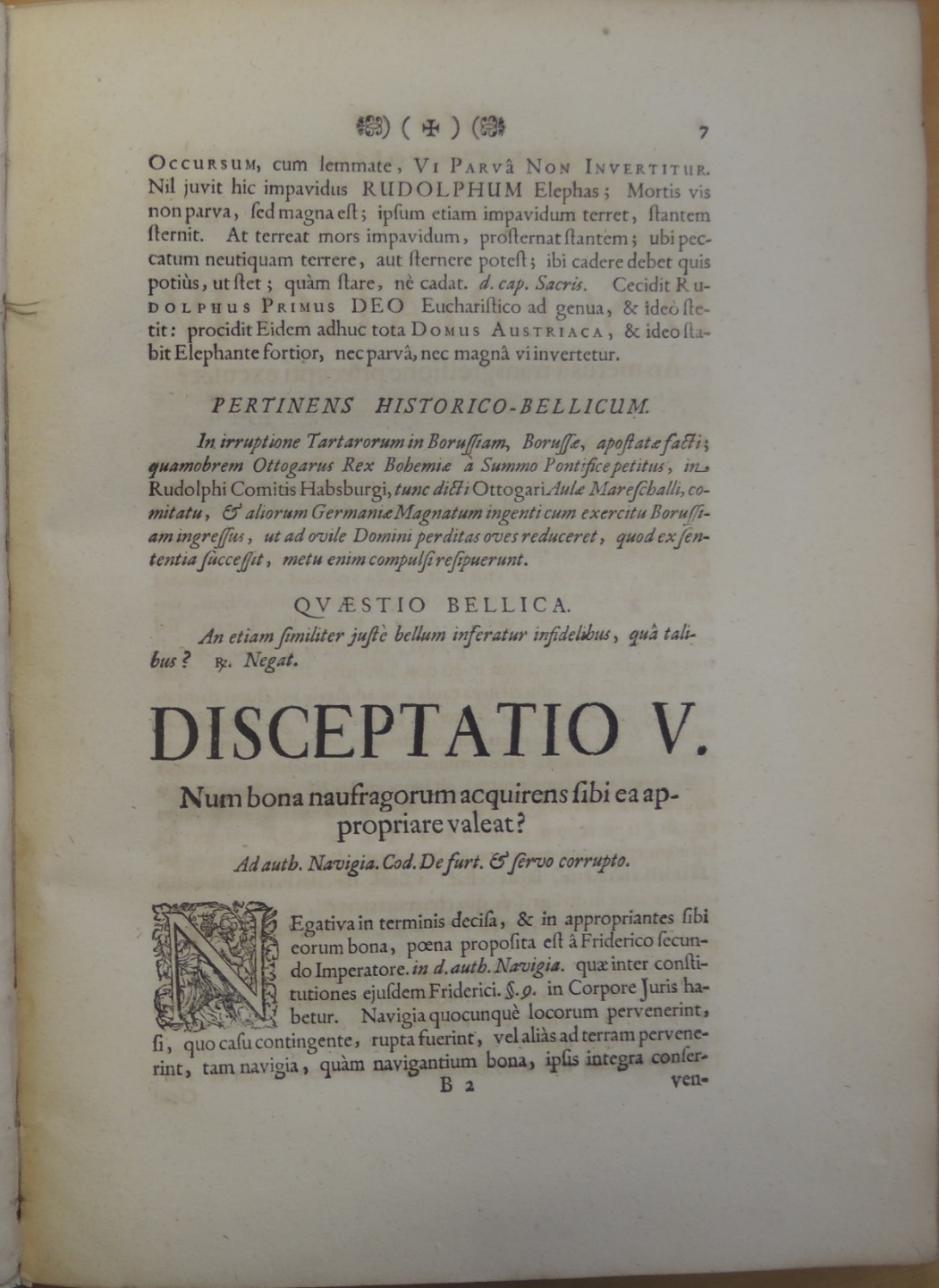 Vojtěch Jiří Koniáš
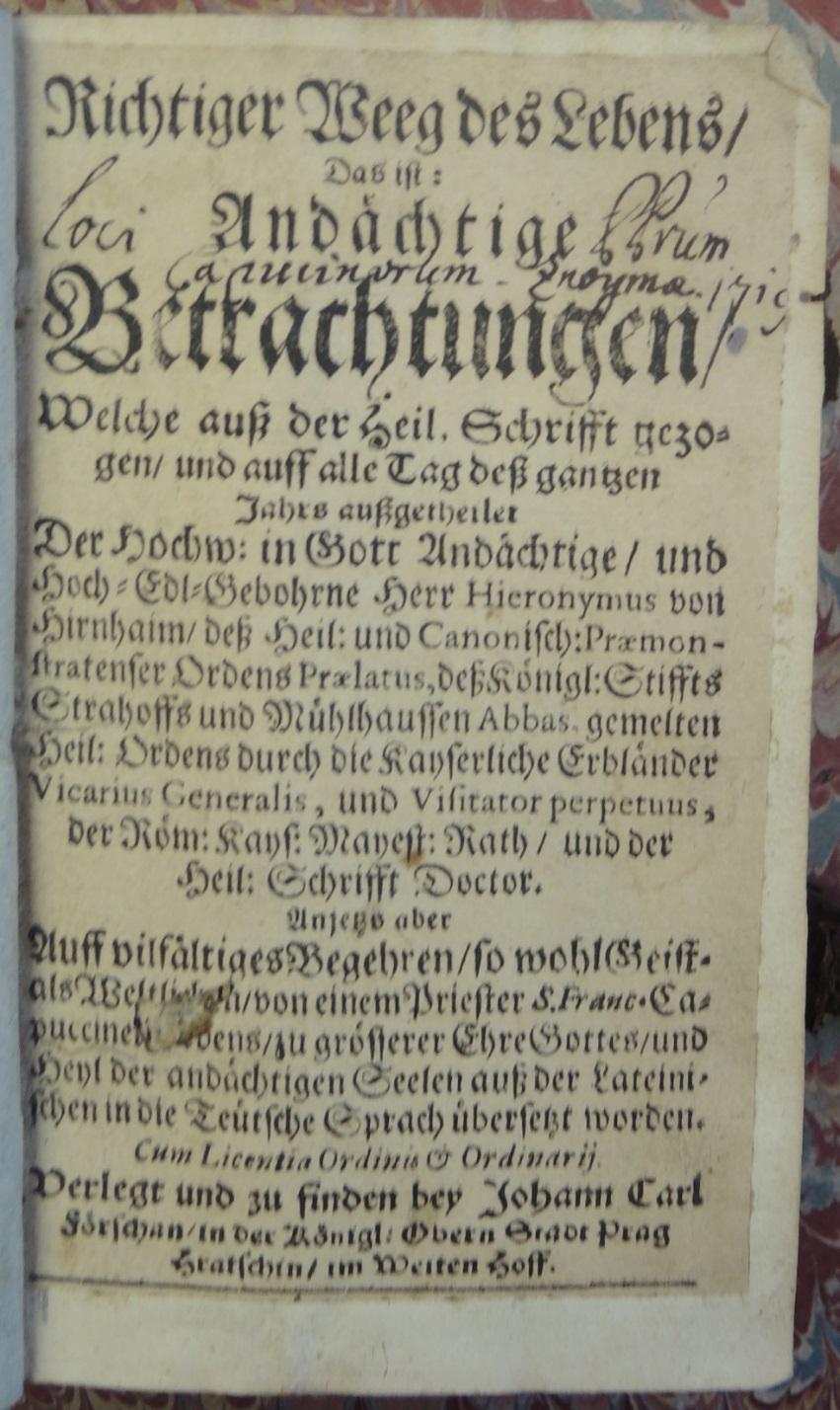 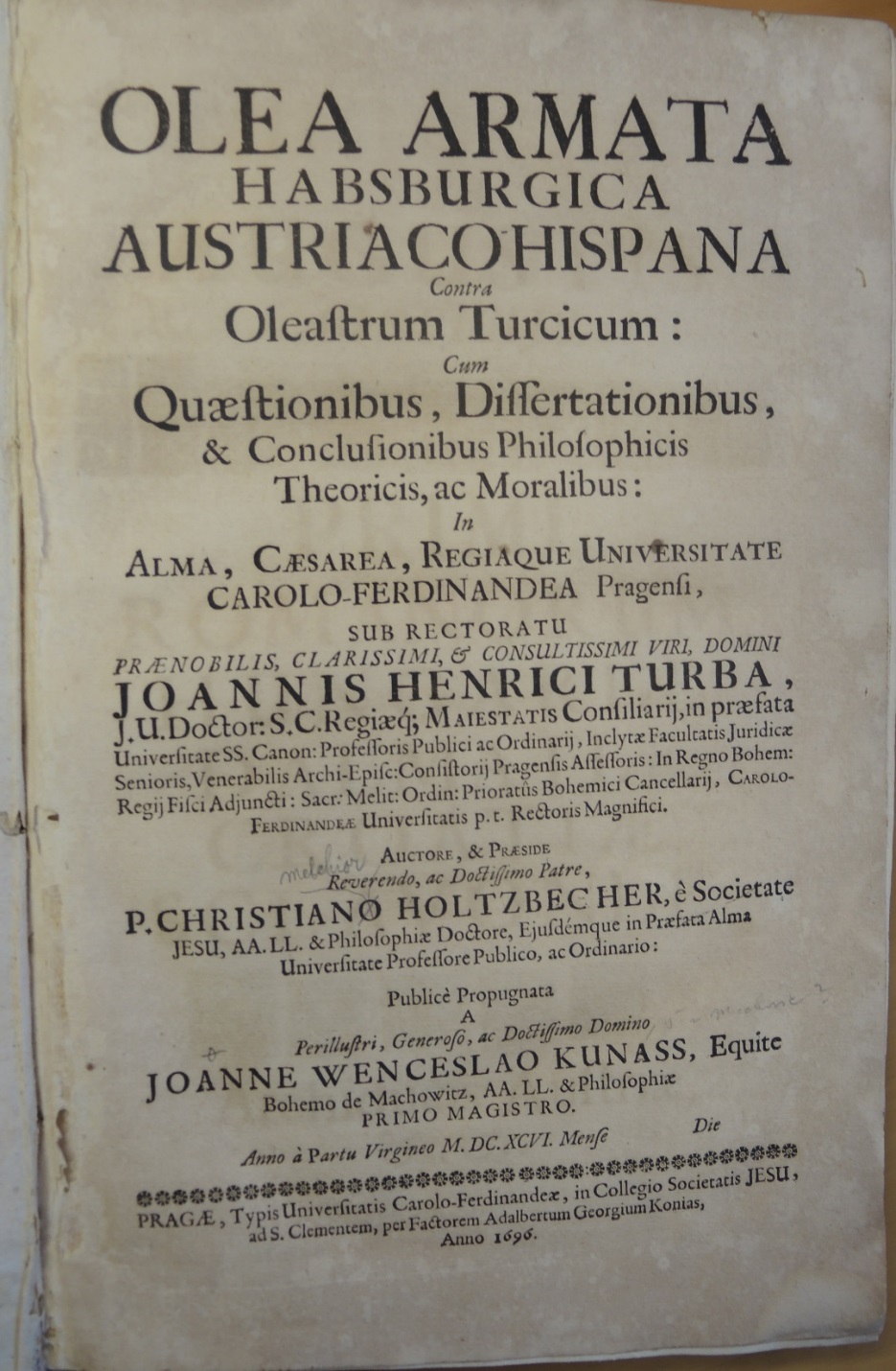 Praha
Převládá latinská a německá produkce nad českou, jednotvárná náboženská tvorba
Knihkupecké a nakladatelské aktivity se soustřeďovaly v rukou Němců a Rakušanů:
Filiálka Kašpara von Ratha (od r. 1628)
Filiálka Mikuláše Hösinga (od r. 1655)
Filiálka Daniela Wussina (od r. 1658)
R. 1669 – vzniklo pod protektorátem jezuitů nakladatelství Dědictví sv. Václava
Filiálka Mikuláše Hösingna
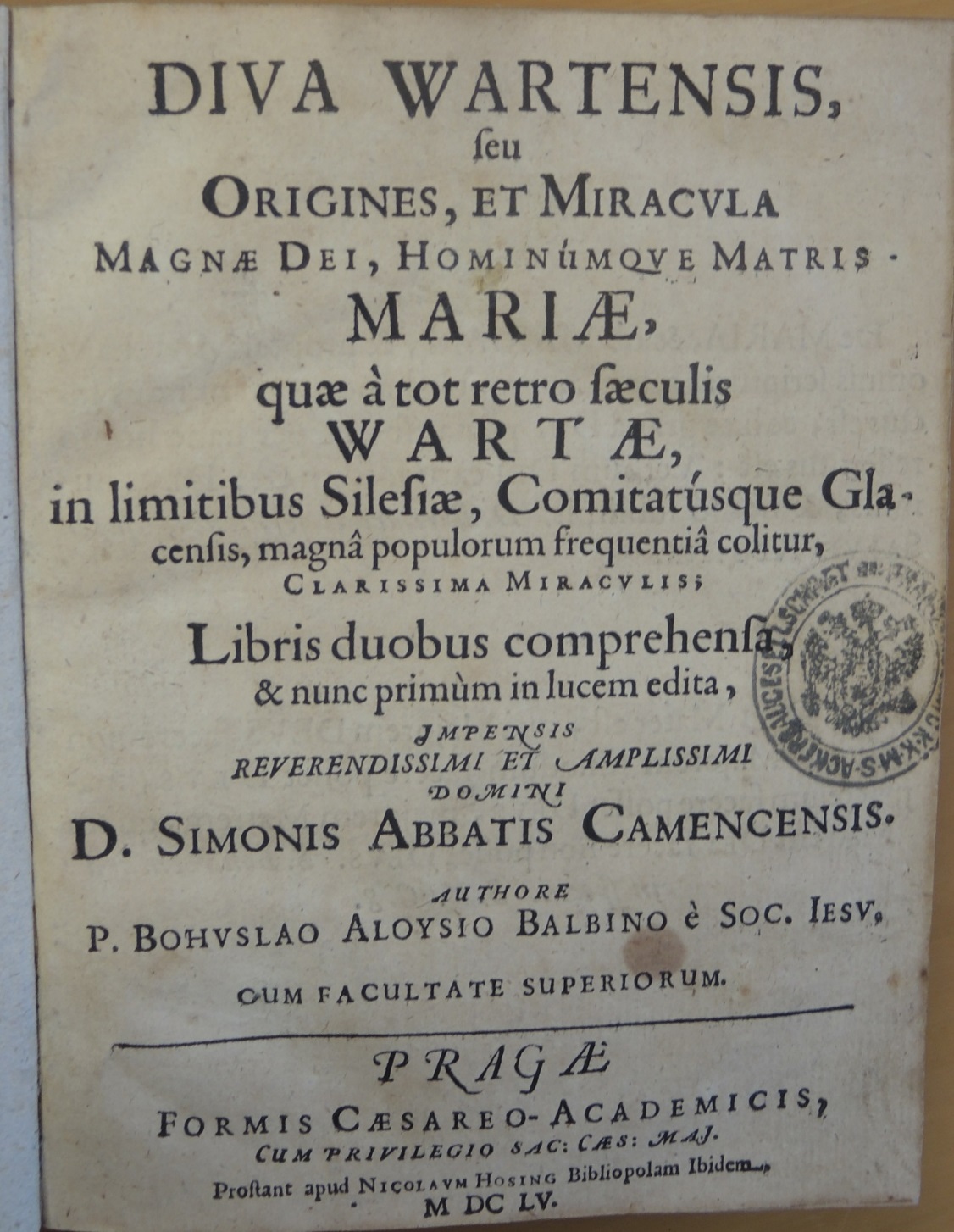 Filiálka Mikuláše Hösinga
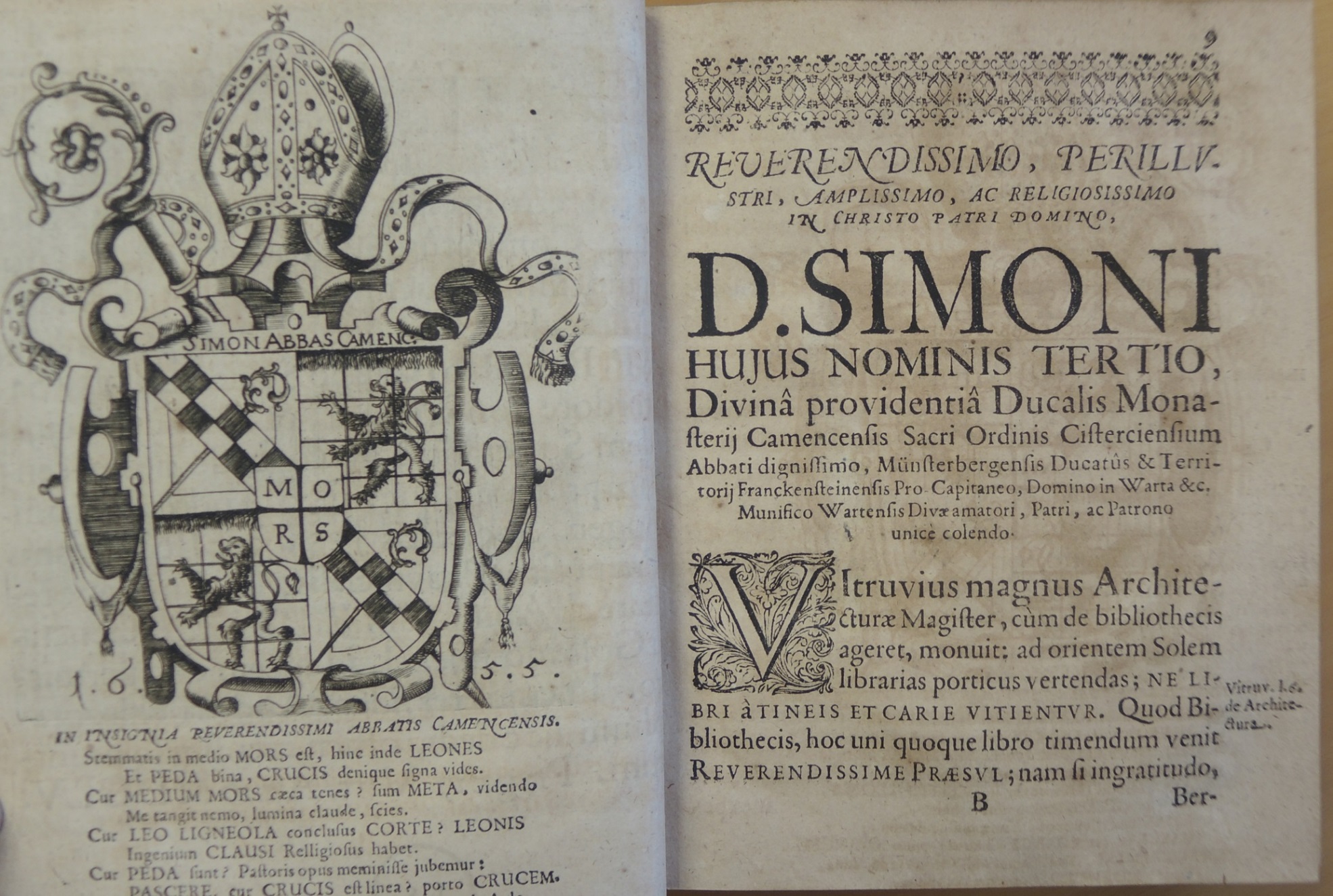 Filiálka Daniela Wussina
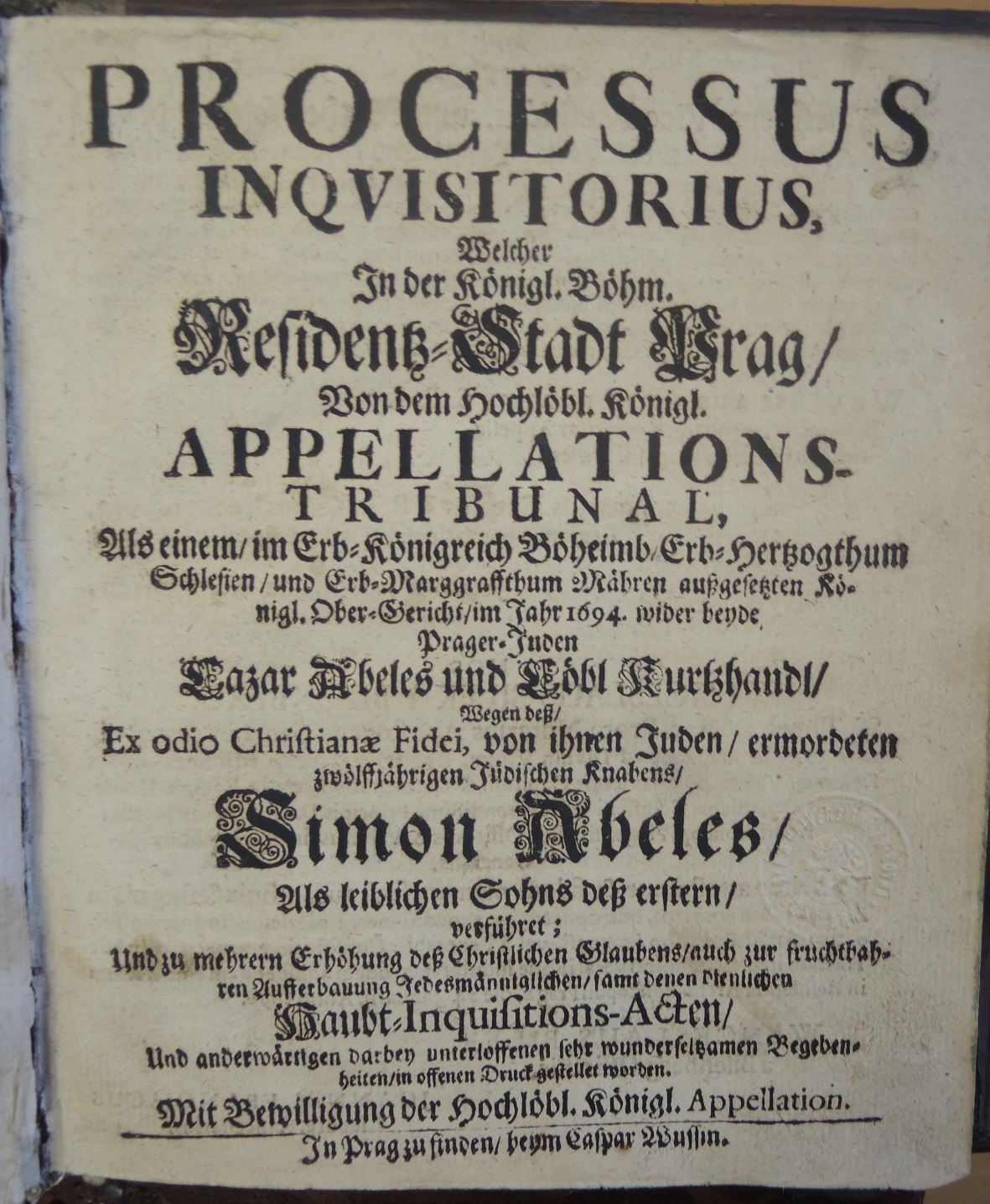 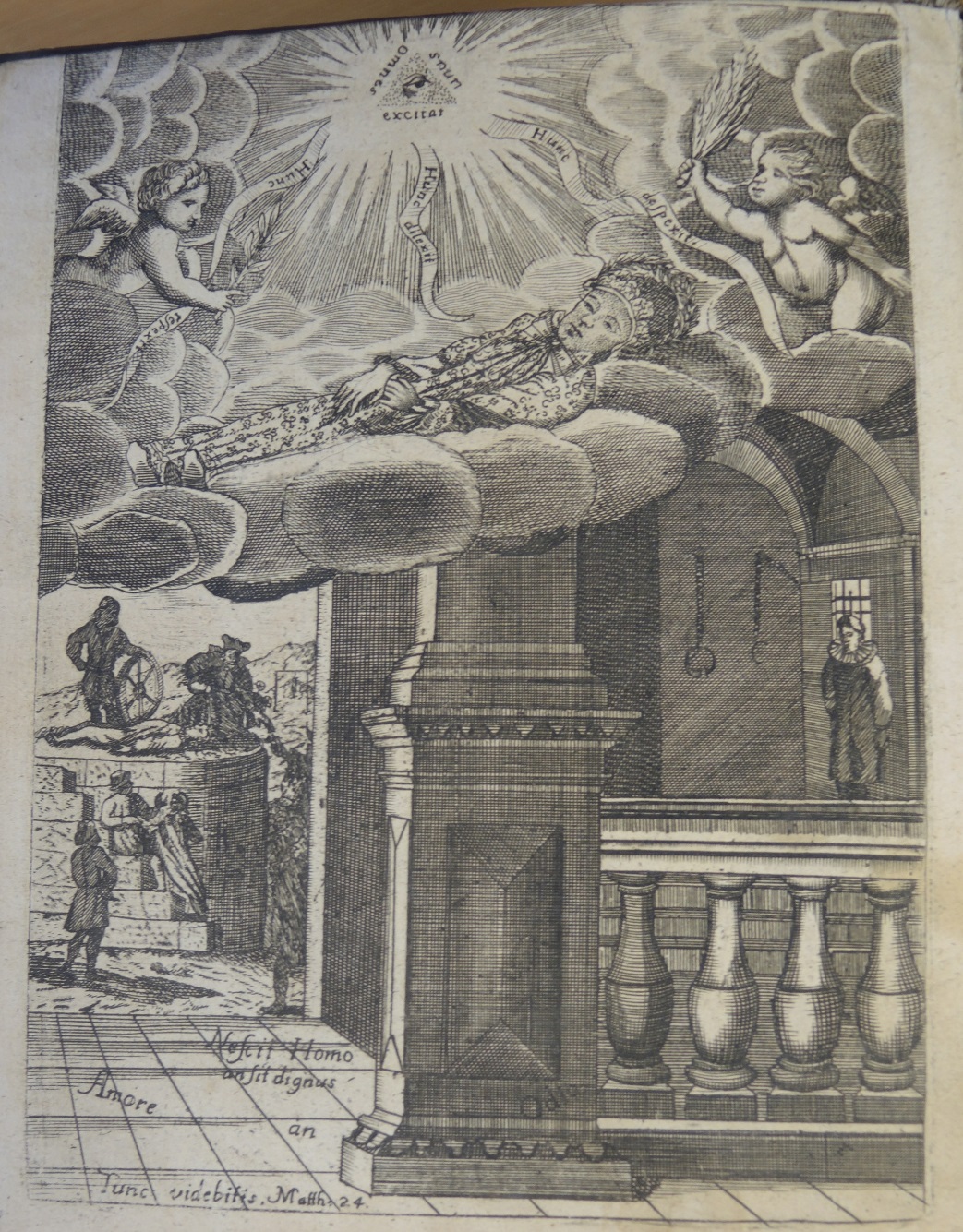 Filiálka Daniela Wussina
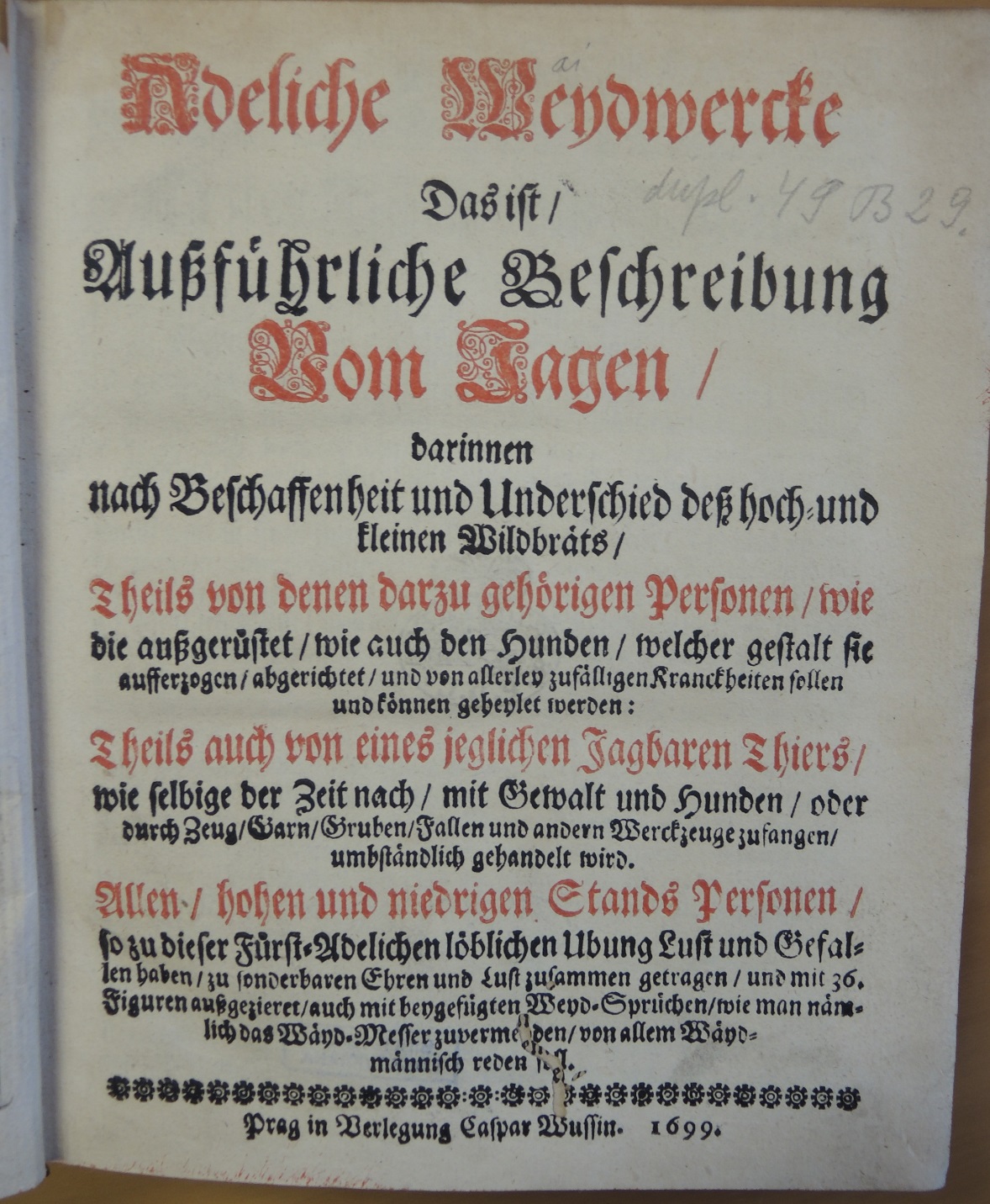 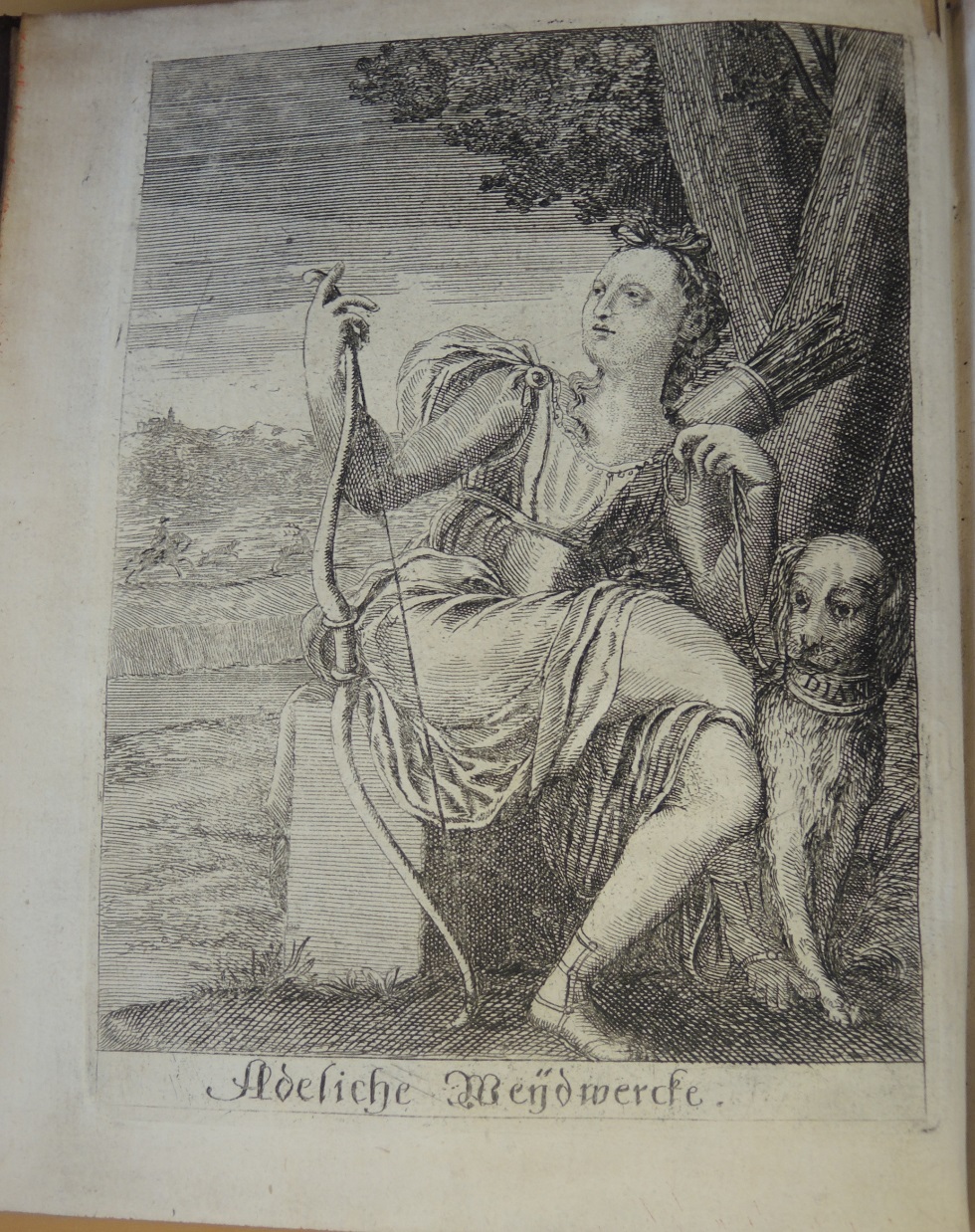 Filiálka Daniela Wussina
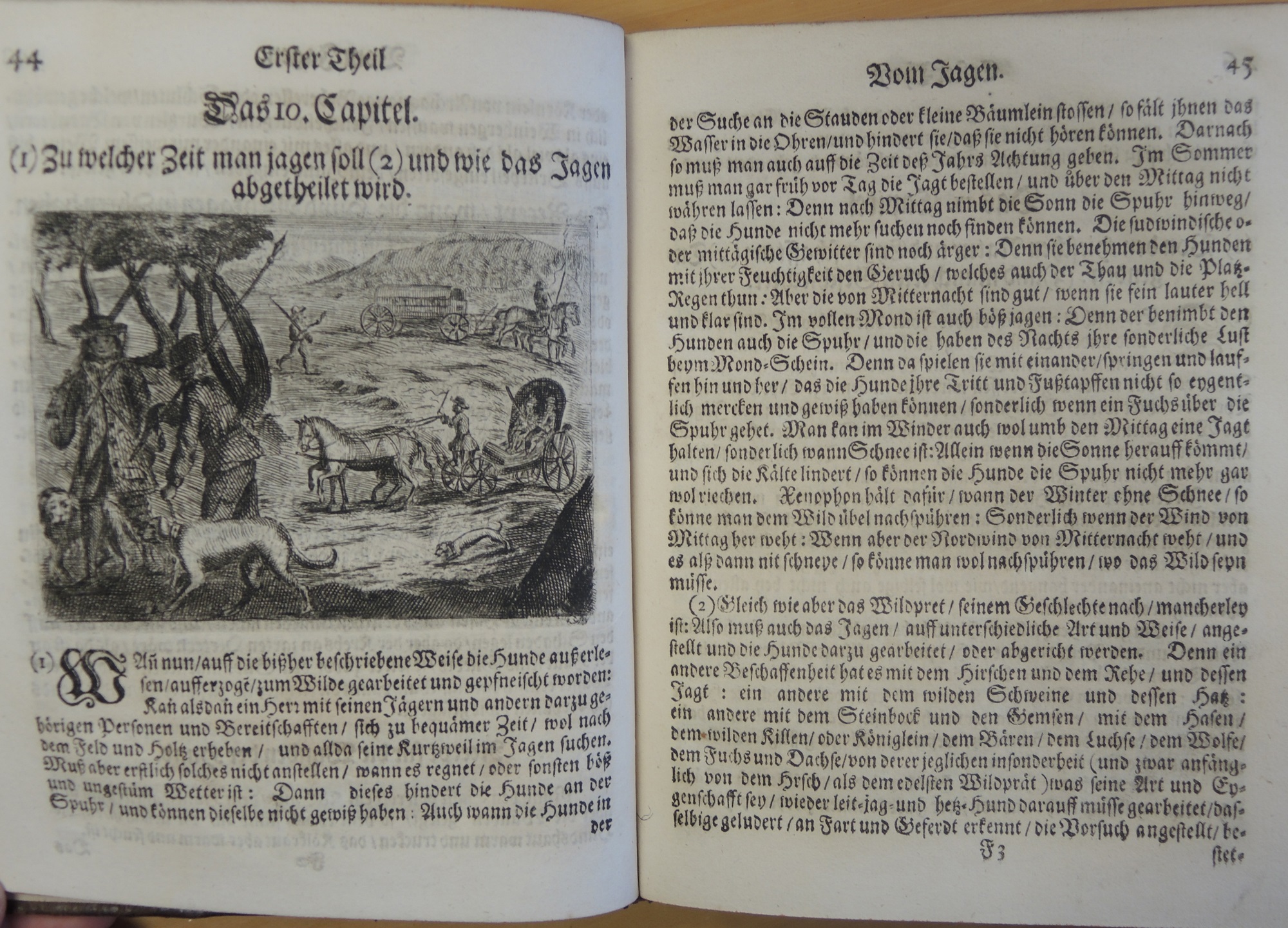 Jindřichův Hradec
1613 Kryštof Haugenhoffer, záhy odešel do Brna
Litomyšl
Po Ondřeji Gradensovi vedla tiskárnu jeho vdova Dorota – tiskárnu udržela do r. 1653
Provdala se po 4. za Jana st. Arnolta z Dobroslavína
Arnolt zde pracoval v letech 1655-1685
1686 tiskárnu koupil Daniel Vojtěch Kamenický (do r. 1775)
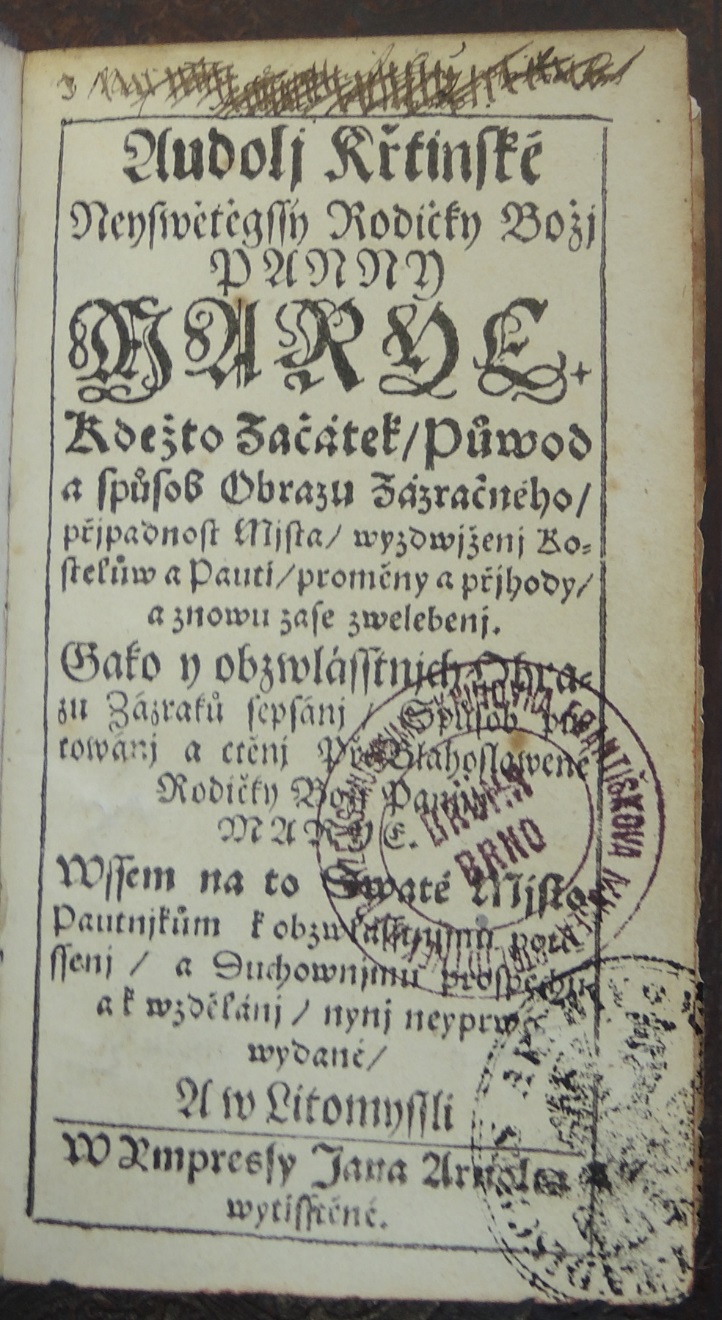 Arnolt z Dobroslavína
Arnolt z Dobroslavína
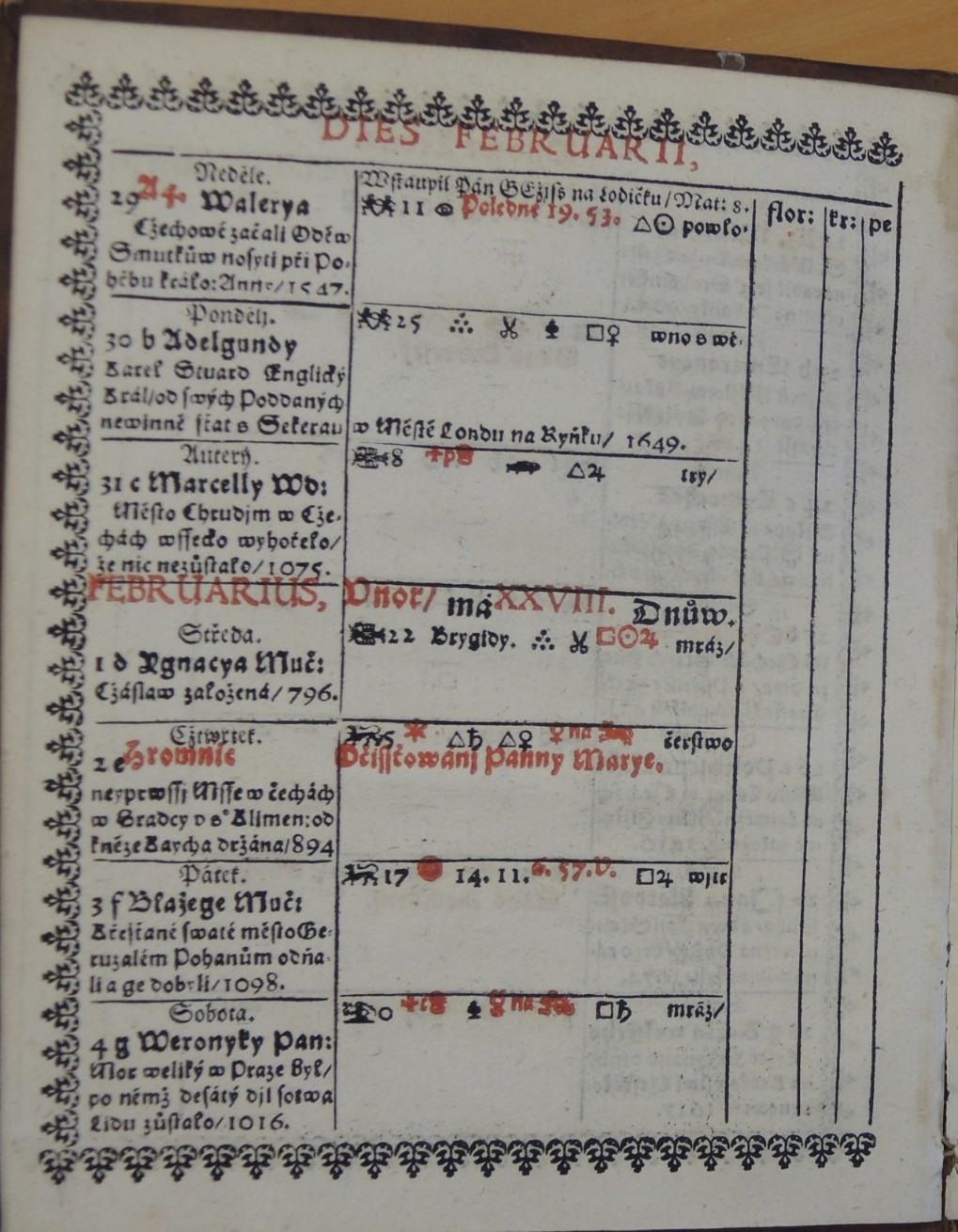 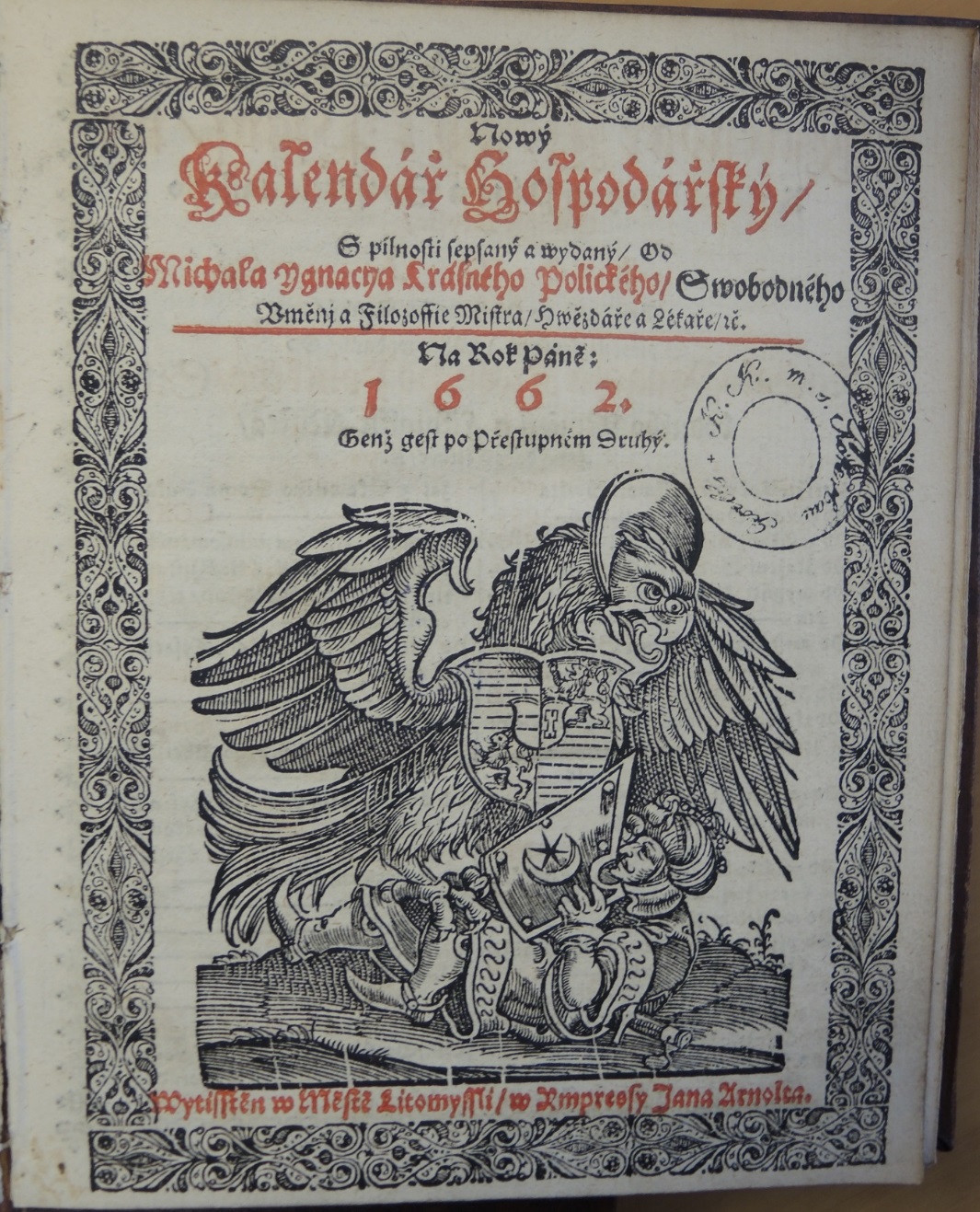 Arnolt z Dobroslavína
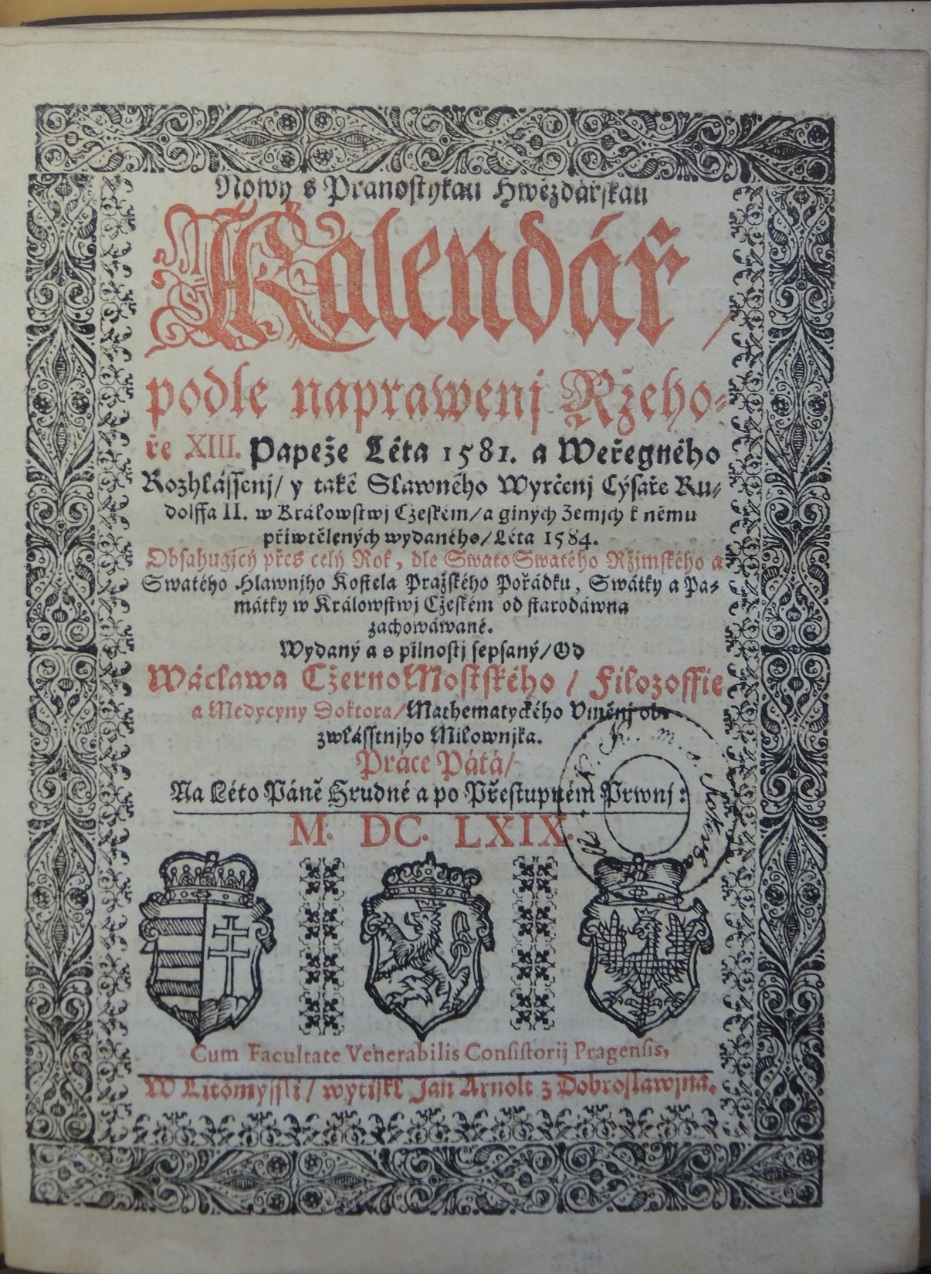 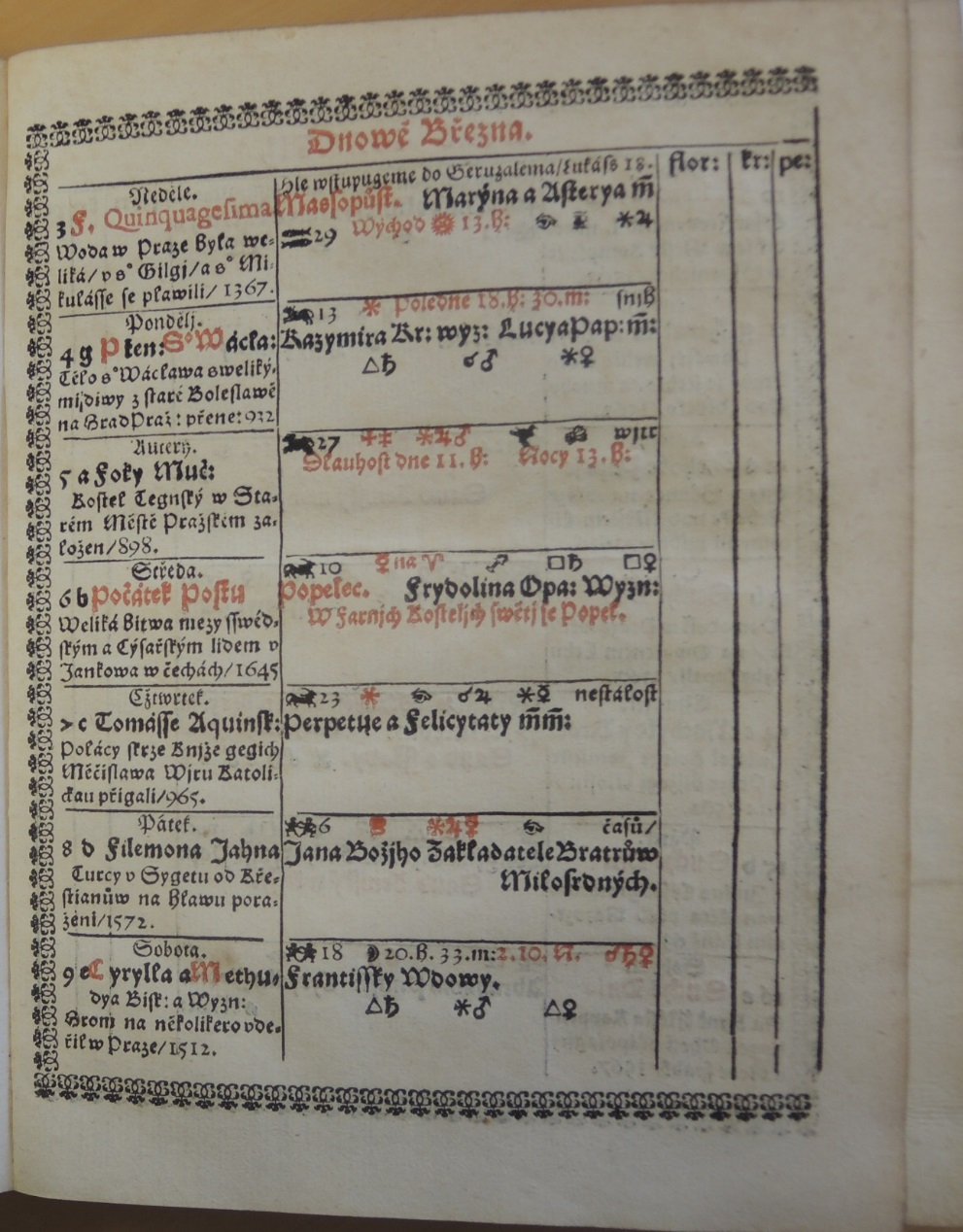 Daniel Vojtěch Kamenický
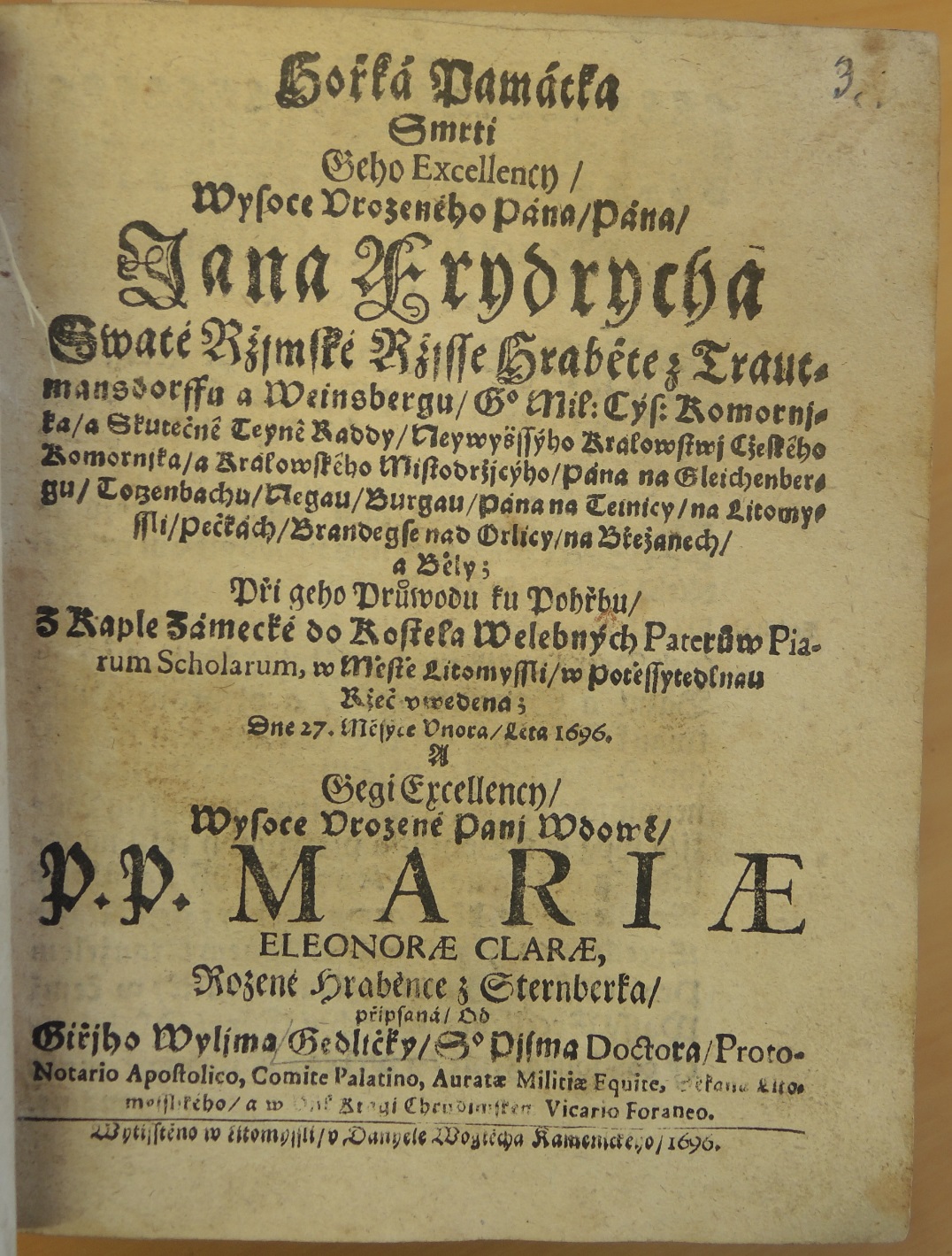 Litoměřice
1626-1629 – probošt Jan Sixt z Lerchenfelsu, podle jeho závěti přešla dílna na pražského arcibiskupa kardinála Arnošta Vojtěcha z Harrachu a stala se základem arcibiskupské tiskárny
Olomouc
Jiří Handl 1597/1612-1616
Získal tiskárnu Valentina Klína, která patřila rodině Olivetských a r. 1612 ji rozšířil tiskařským vybavením  J. Milichthalera
Ve 20. letech 17. století jediná funkční živnost na Moravě
Ediční politika vycházela z katolického programu
Artikule
Jezuitské kancionály (např. Rozenplut)
Louka u Znojma
Klášterní tiskárna:
1595- cca 1612
Mikulov
Katolický tisk:
Kardinál Fr. z Dietrichsteina přenesl do Mikulova bývalou tiskárnu premonstrátského kláštera v Louce u Znojma
Dílna působila při gymnáziu jako Piaristická tiskárna 1630-1639, 1640 ji koupil J. B. Werner a přestěhoval ji do Brna
Mikulov
Hebrejský tisk:
Tisk pro židovskou obec – krátkodobé působení brněnské tiskárny F.J. Neumanna z Brna – v působení jeho vdovy Anny Františky v letech 1765-1779, 1785
Podmínkou bylo otevření paralelní německo-česko-latinské tiskárny (1766)
Brno
V 1. des. 17. stol. – Polák Bartoloměj Albrecht Forman (1601-1611) – 25 titulů 
V r. 1601, 1602 a 1603 se jedná o tisky zemských sněmů
Od roku 1607 se produkce rozšiřuje
Českých tisků 18,  latinských 5, německé 3
2. Němec Kryštof Haugenhoffer (1614-1625) – 14 titulů
Tisky jen latinsky (7) a německy (7) , vydal 2 evangelické zemské sněmy (1618, 1619), velký podíl jezuitik
Před Brnem působil v Pasově a Jindřichově Hradci (1613), později v Mikulově (1628-1629) jako faktor
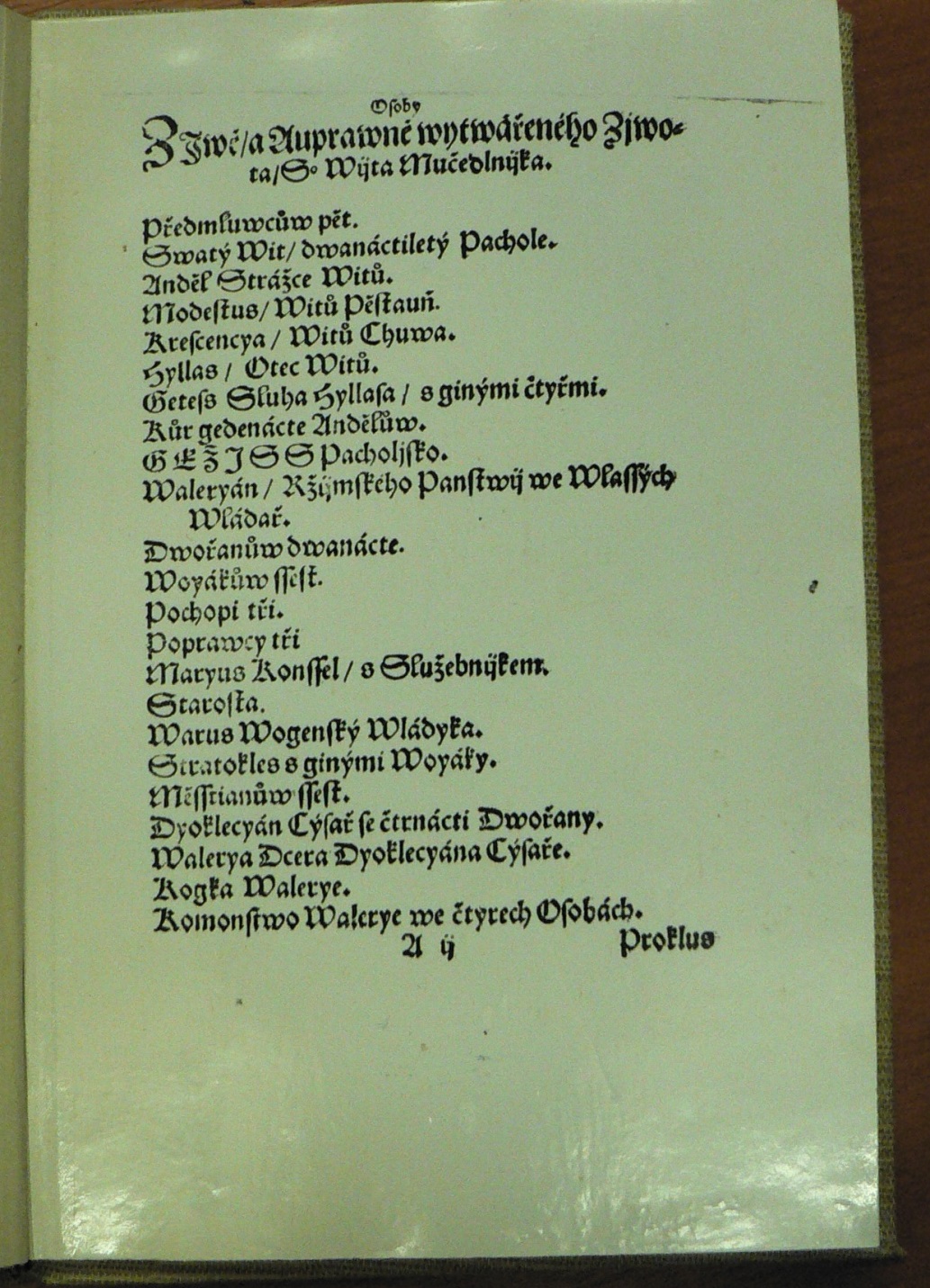 Brno
Jan Bernard Werner (1640-1645)
10 (11) titulů
Ve větší míře zemské sněmy vždy v české a německé variantě, v roce 1644 české a německé vydání patentů města Brna, 1645 zpráva o švédské fázi třicetileté války.
Werner koupil již nefungující tiskárnu mikulovských piaristů a přestěhoval ji do Brna
4. František Ignác Sinapi (1688/89-1702) a následovníci
Funguje v rukou dalších tiskařů až do roku 1854
Brno
Hebrejský knihtisk
1754-1802 – František Josef Neumann + pokračovatelé - 1816
Prolomil monopol sinapiovsko-svobodovské tiskárny